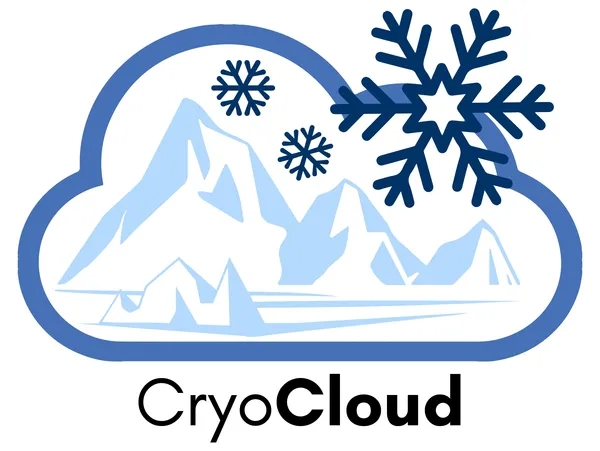 Cryo in the Cloud
Open Science in a hosted JupyterHub environment
Tasha Snow, Jessica Scheick & Fernando Pérez

CryoCloud community tutorial
Dec 2, 2022

These slides: bit.ly/cryocloud22
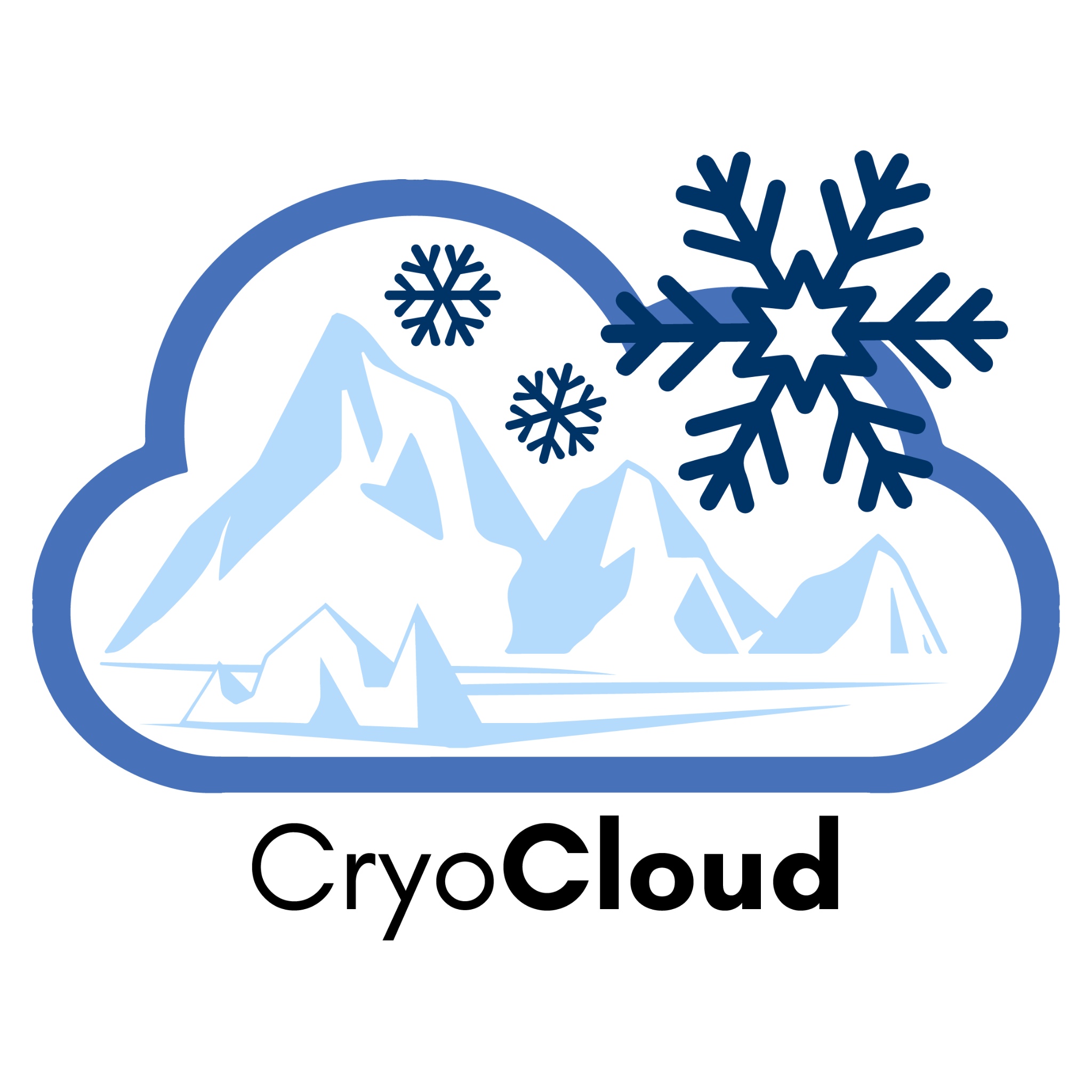 A cloud-computing platform with bumpers to accelerate discovery and enhance collaboration
Persistent for (at least) three years
Small and medium instances for all users with option to bring in your own AWS credits
New tool development
Personal cost-monitoring tool to understand your usage
Improved intra- and inter-hub collaboration tools
Helping 2i2c scale with community surveys, feedback, and guidance
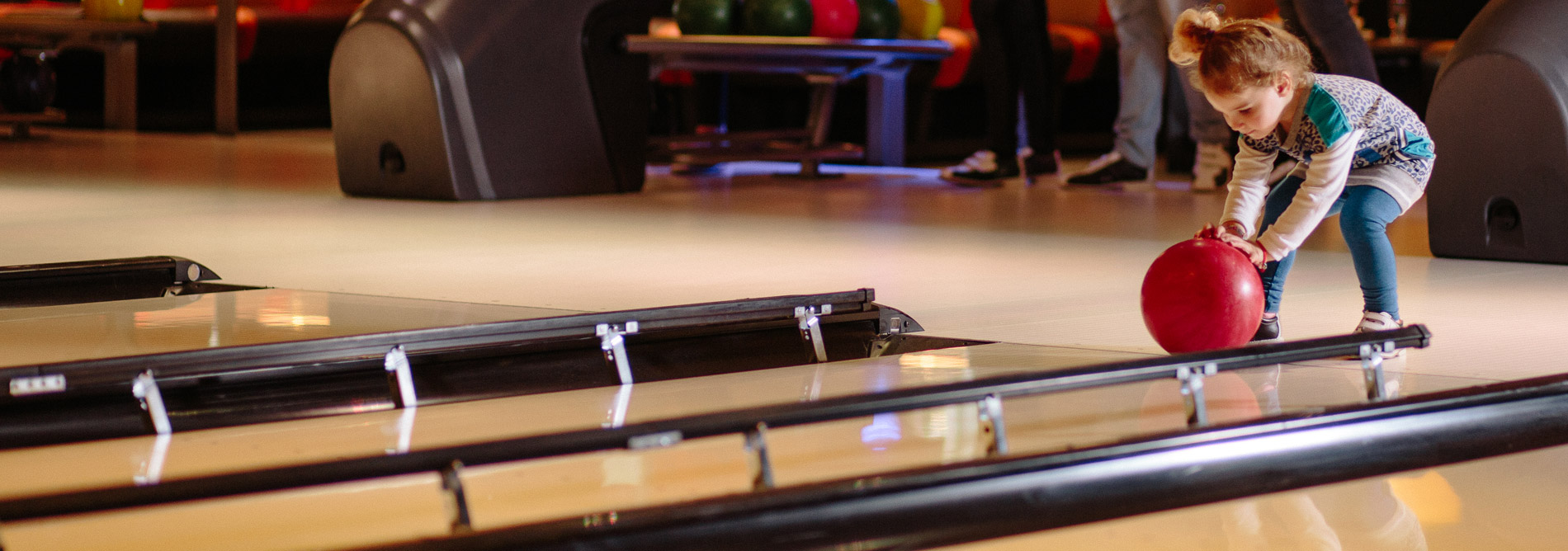 ‹#›
[Speaker Notes: 2i2c designs, develops, and operates JupyterHubs]
Cloud service collaboration model
Collaborate via…
Communicate change requests and issues
Co-create content to guide users
Discuss potential cloud / OSS improvements
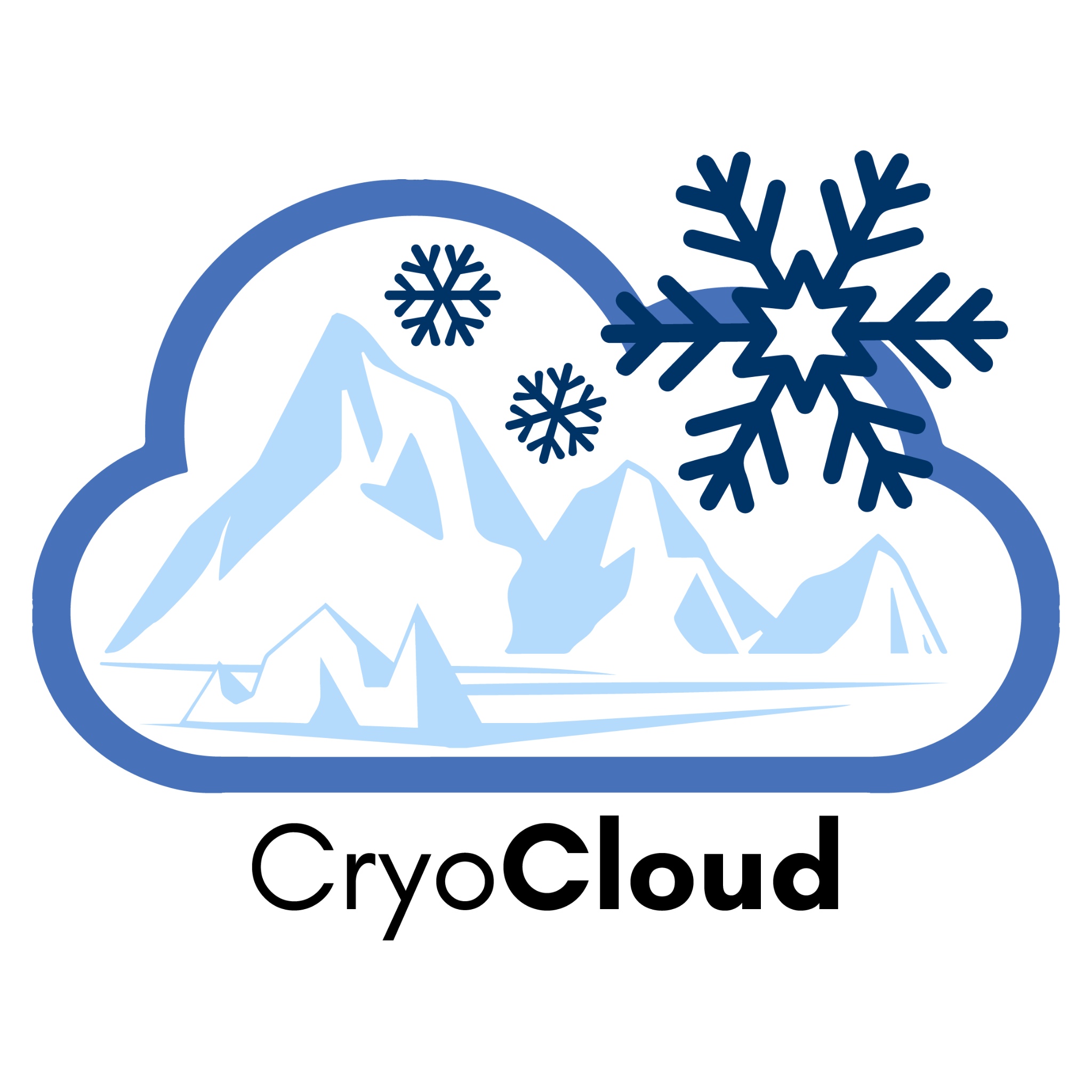 Community Leadership Team
Community Guidance Team
Experts in community goals, needs, and dynamics.
Usually members of a community.
Experts in service design and community guidance.
Usually 2i2c staff.
Community of Practice
Collaborate via…
Communicate around hub deployment and incidents
Co-develop Open Source Software
Share infrastructure management skills (if desired)
Collaborate via…
Refine and discuss issues to improve service
Align on direction of service and tools
Prioritize and plan development efforts
Cloud Engineering Team
Experts in Cloud Infrastructure and Open Source Development
Usually 2i2c staff.
Code of Conduct
We strive to create a welcoming and inclusive culture that empowers people to provide outstanding open science. That requires an open exchange of ideas balanced by thoughtful guidelines.
It would be impossible to list everything staff can do to create a more welcoming space, and we know this team will find ways to include their colleagues that we haven’t even thought of. But when in doubt, we encourage you to look to these principles for guidance:
Practice empathy and humility.
Participate in an authentic and active way. In doing so, you contribute to the health and longevity of this community.
Exercise consideration and respect in your speech and actions.
Assume that everyone we work with is doing their best work.
Listen carefully and actively.
Ask questions, and seek to understand your partners’ context.
Encourage other people to listen as much as they speak.
Attempt collaboration before conflict.
Treat other people’s identities and cultures with respect. Make an effort to say people’s names correctly and refer to them by their stated pronouns.
Be mindful of your surroundings and of your fellow participants. Alert community leaders if you notice a dangerous situation, someone in distress, or violations of this Code of Conduct, even if they seem inconsequential.
Being respectful of differing opinions, viewpoints, and experiences.
Giving and gracefully accepting constructive feedback.
Accepting responsibility and apologizing to those affected by our mistakes and learning from our experiences.
Focusing on what is best not just for us as individuals, but for the overall community.
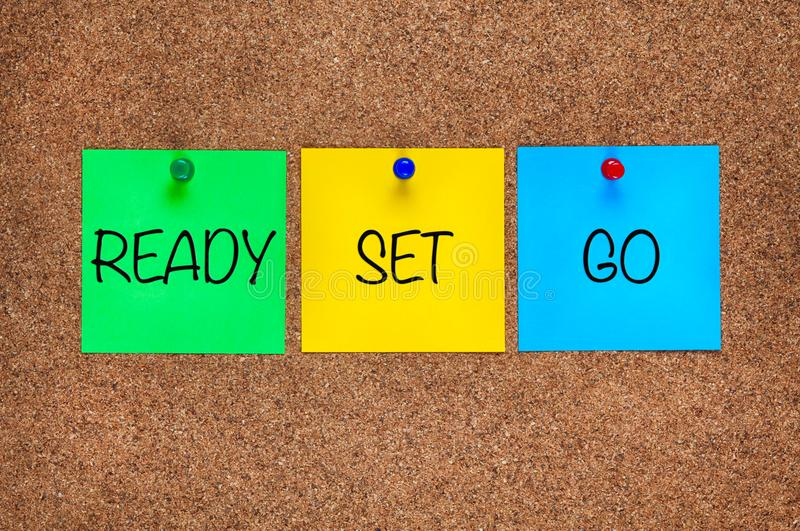 Ensure you have access to the cloud and fill out          the onboarding survey
CryoCloud Onboarding Survey: https://forms.gle/qN9Q6STWb24p4n2HA




You will also need to fill out the Getting Started Survey, if you haven’t done so, to gain access to the hub: https://forms.gle/DGCWFzdq4JLa2g3d9
Housekeeping
Who and how can access the CryoCloud - Setup instructions in How_Tos section of JupyterBook (Coming Soon!)
Limitations on personal storage in hub - keep it to less than 0.5 Tb
We can discuss a community S3 bucket for larger stores
Ephemeral user pip installs and adding to docker image
If more than one person uses the package regularly, add to docker image
Otherwise will need to install on each use to maintain shareability/collaboration capabilities
Guidance for adding packages in Contributing/Workflows in the JupyterBook
Additional Tips
Hub will automatically shut off after 90 min of no use or logging off, to turn off server earlier and save money go to File > Hub Control Panel > push Stop Server
Troubleshooting
With open science, you have a community of expertise  at your fingertips
Open science - we will use community platforms and forums for troubleshooting so that others can help provide or learn from our solutions
Report issues that need to be fixed on our hub by utilizing the Github Issues - use instructions in JupyterBook How_Tos and provided Github template (both coming soon) 
For hub issues and troubleshooting, utilize the ICESat-2 (icepyx related) or CryoCloud category in the Pangeo GitHub discussions page to access a community support (discourse.pangeo.io)
Citing and contributing to CryoCloud
Please cite CryoCloud in your papers: https://doi.org/10.5281/zenodo.7389522 



Add to the CryoCloud Zenodo Community by adding community-related slides, doi’s, etc.
CryoCloud links cheatsheet
Website:  cryointhecloud.com 
Hub:  hub.cryointhecloud.com
JupyterBook:  book.cryointhecloud.com
Github:  github.com/cryointhecloud
CryoCloud website code:  github.com/cryointhecloud/CryoCloudWebsite
Slack:  cryospherecloud.slack.com
Pangeo discussions page for troubleshooting:  discourse.pangeo.io
Citing CryoCloud:  https://doi.org/10.5281/zenodo.7389522
Zenodo CryoCloud community:  https://zenodo.org/communities/cryointhecloud
Collaborative, reproducible, open science in the cloud
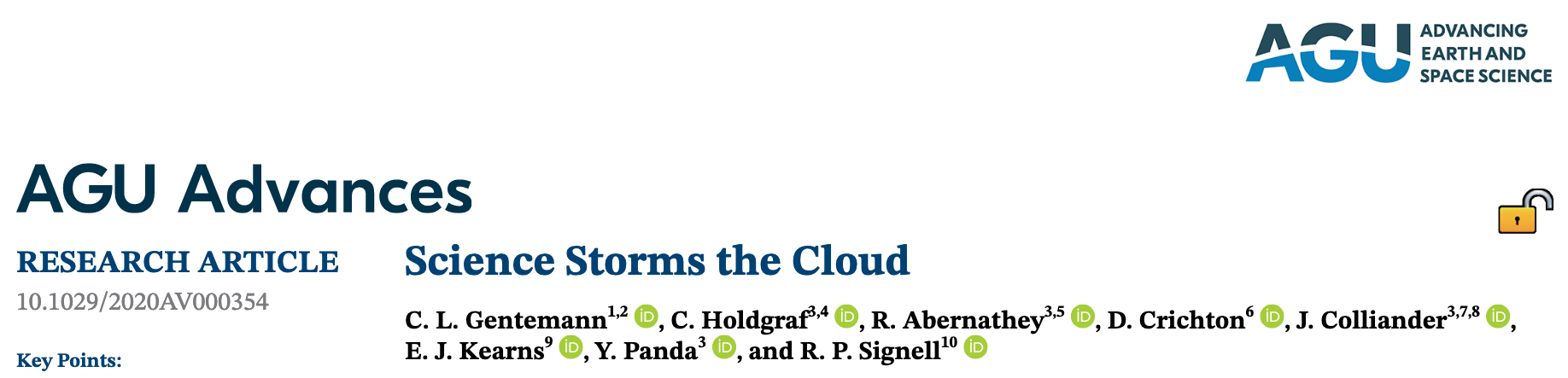 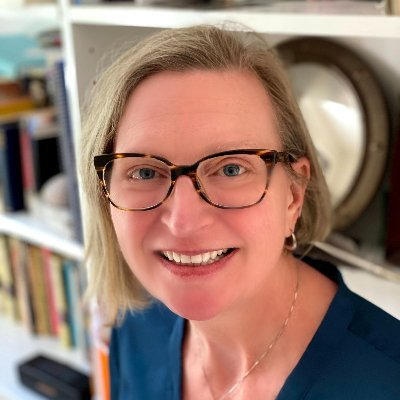 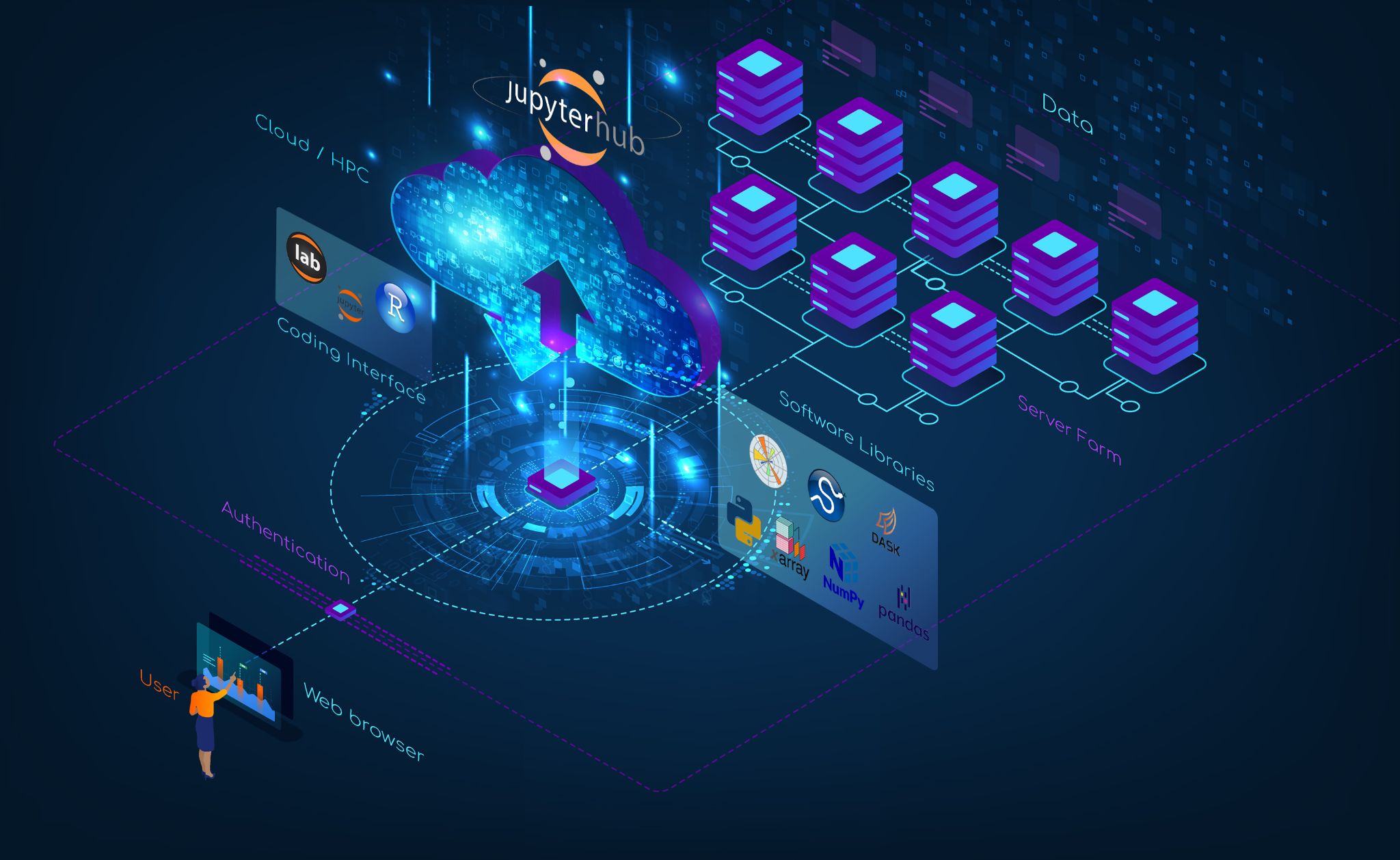 ChelleGentemann
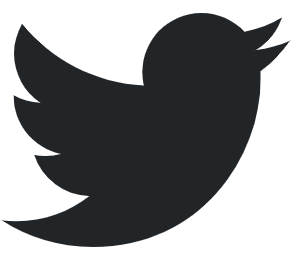 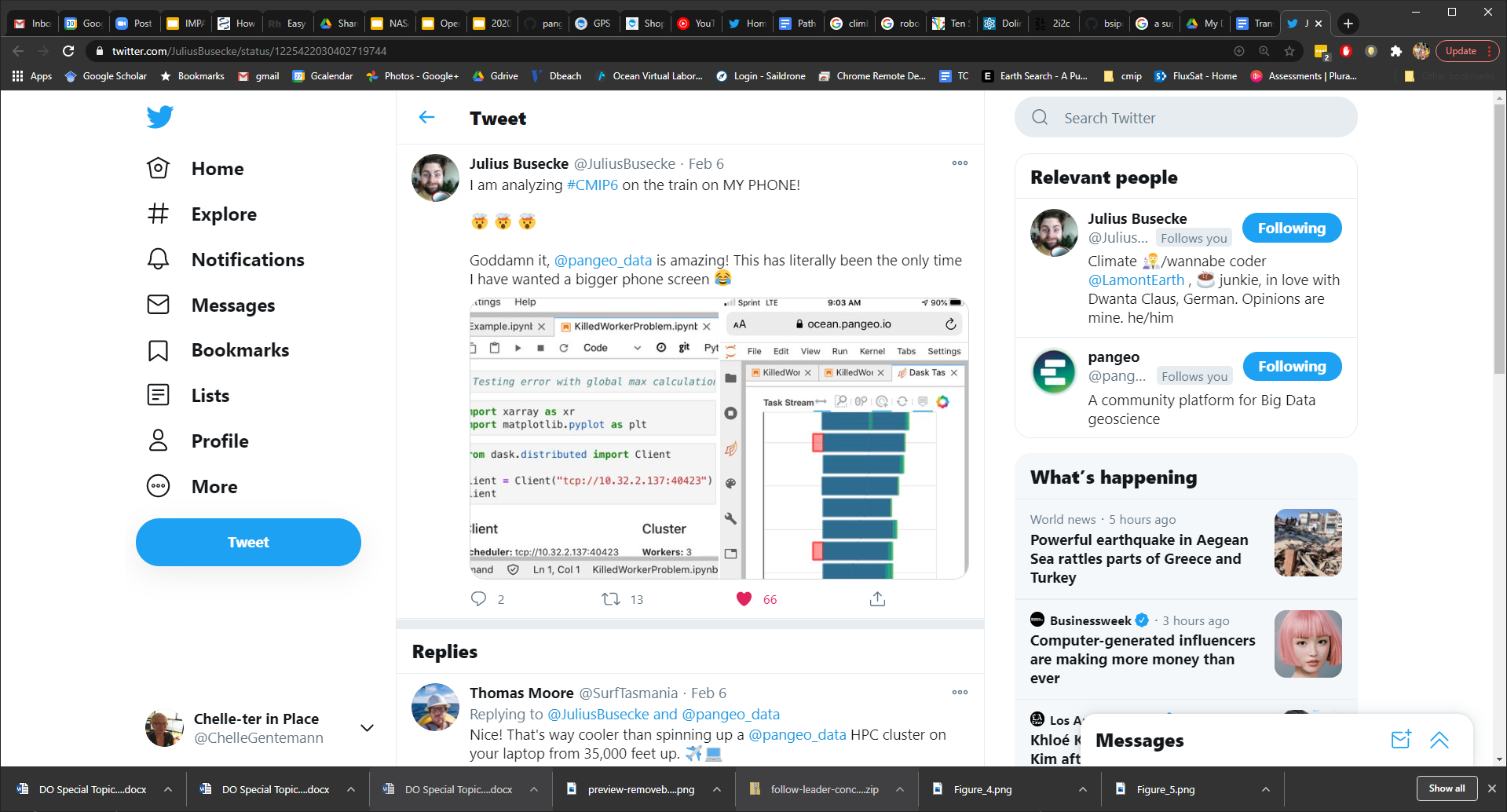 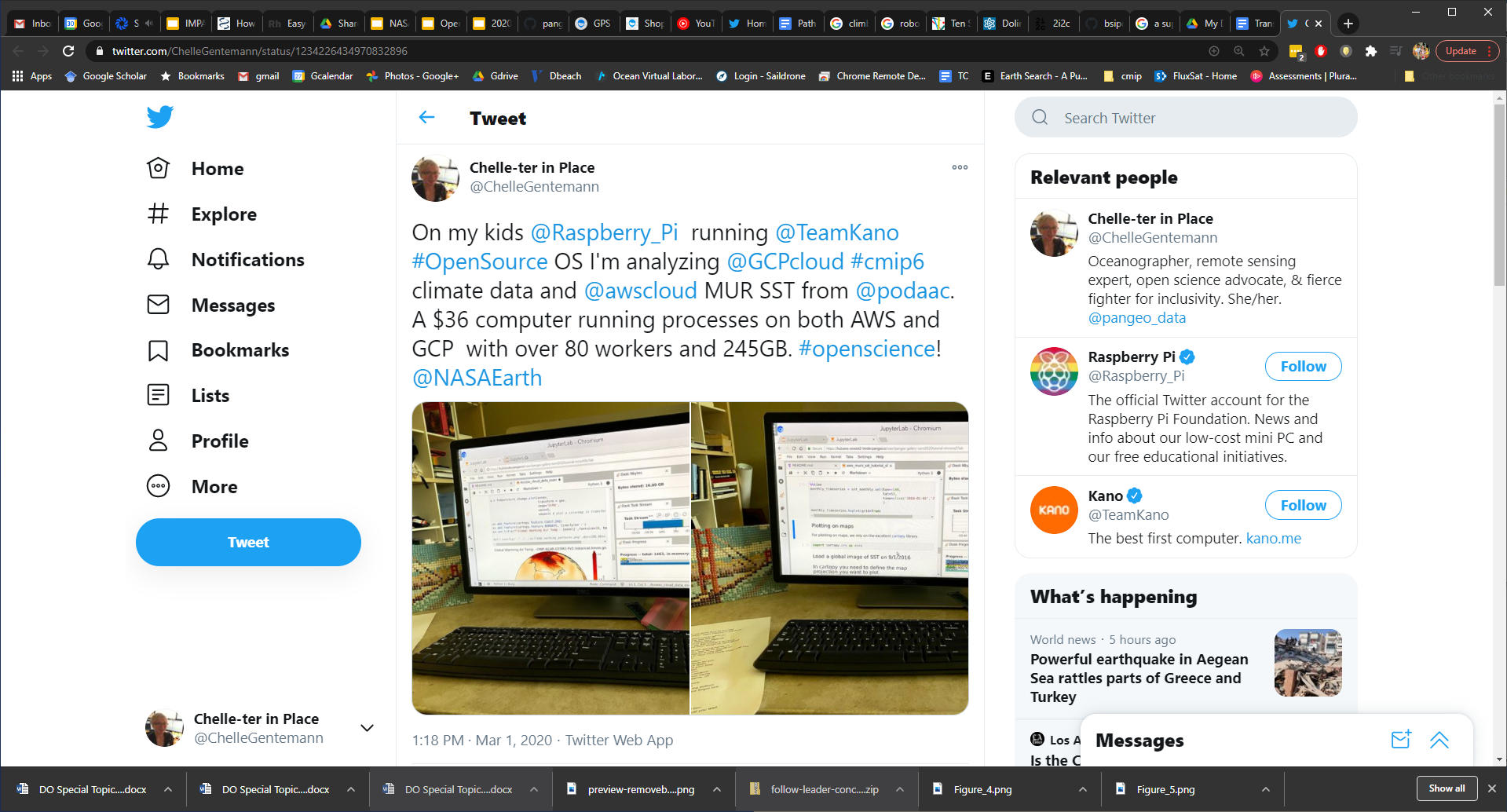 https://doi.org/10.1002/essoar.10506344.4
Image credits:
Chelle Gentemann, 
Farallon Institute, Pangeo
NASA Open-Source Science Initiative
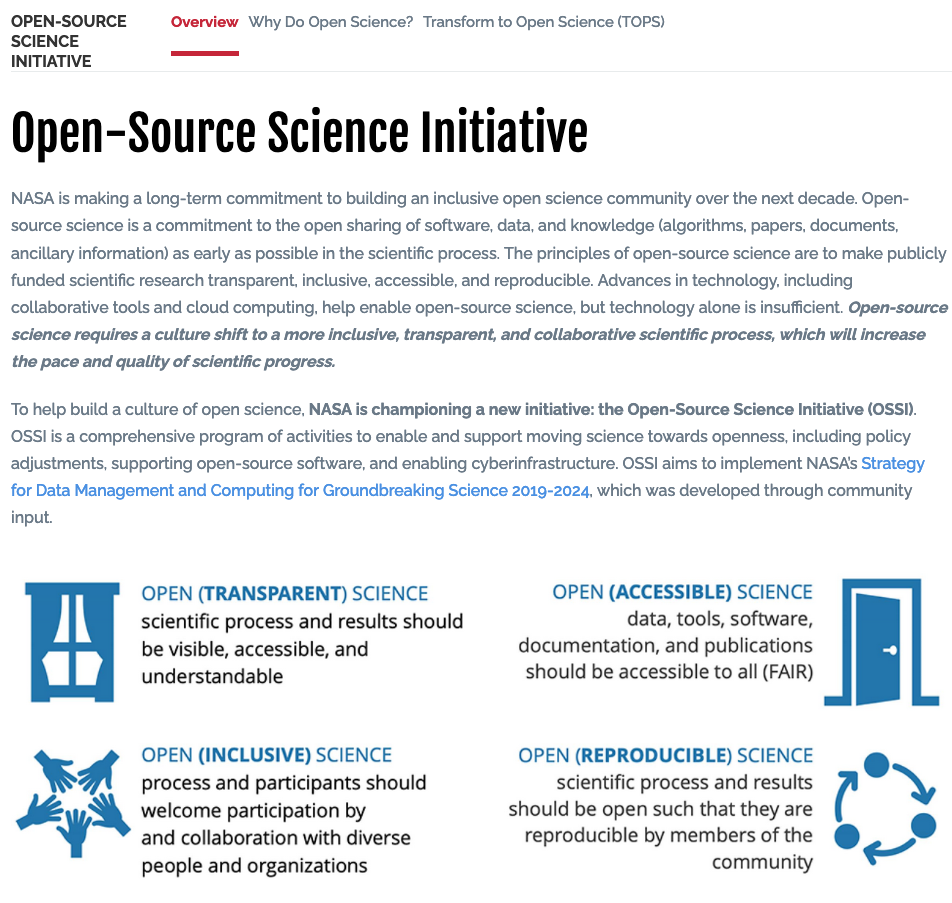 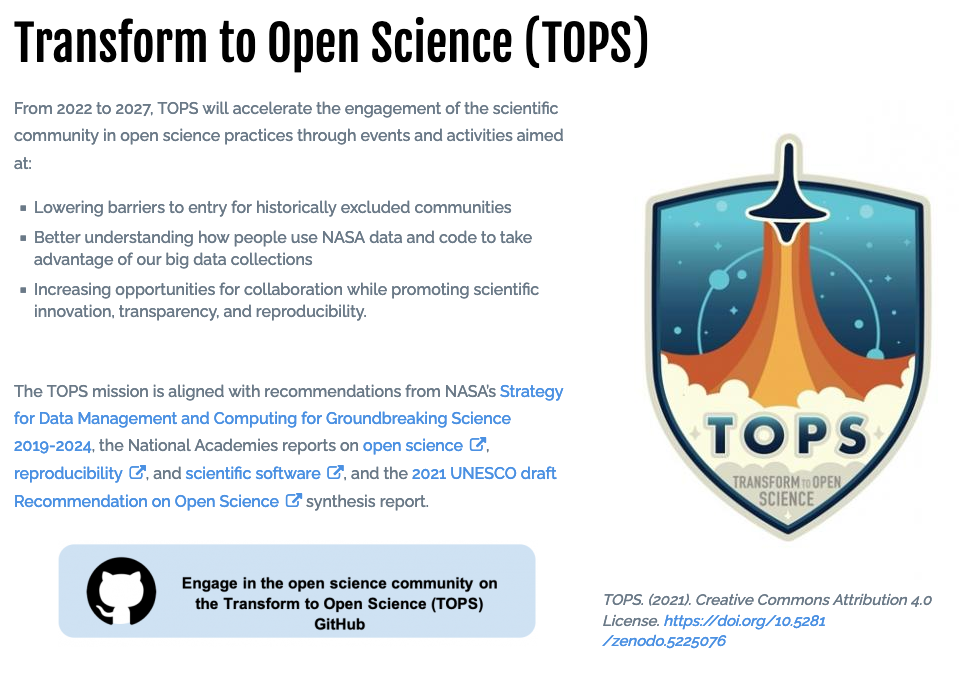 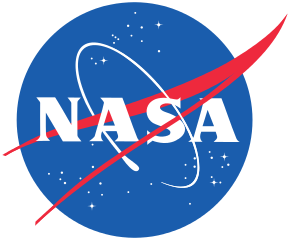 The Digital Watering Hole (in the cloud)
An opportunity shaped by:
Open, FAIR Data
Scalable computation next to the data
Modular tools for exploration/narrative
To tackle challenges that
go beyond disciplinary silos…
require analysis of really big data
integration of disparate data…
participation of disparate, diverse communities…
to ultimately connect with society and impact critical decision making.
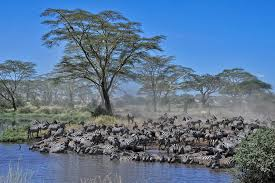 Image: diana_robinson
New spaces and organizational models are needed
2i2c.org
The International Interactive Computing Collaboration

Non-profit.
Service provider for interactive computing infrastructure.
An R&D team that contributes back to open source communities.
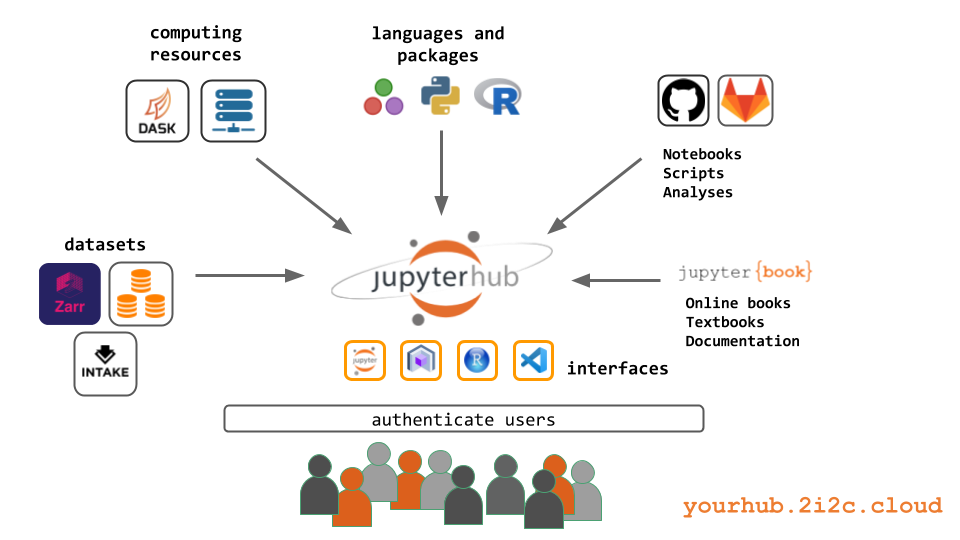 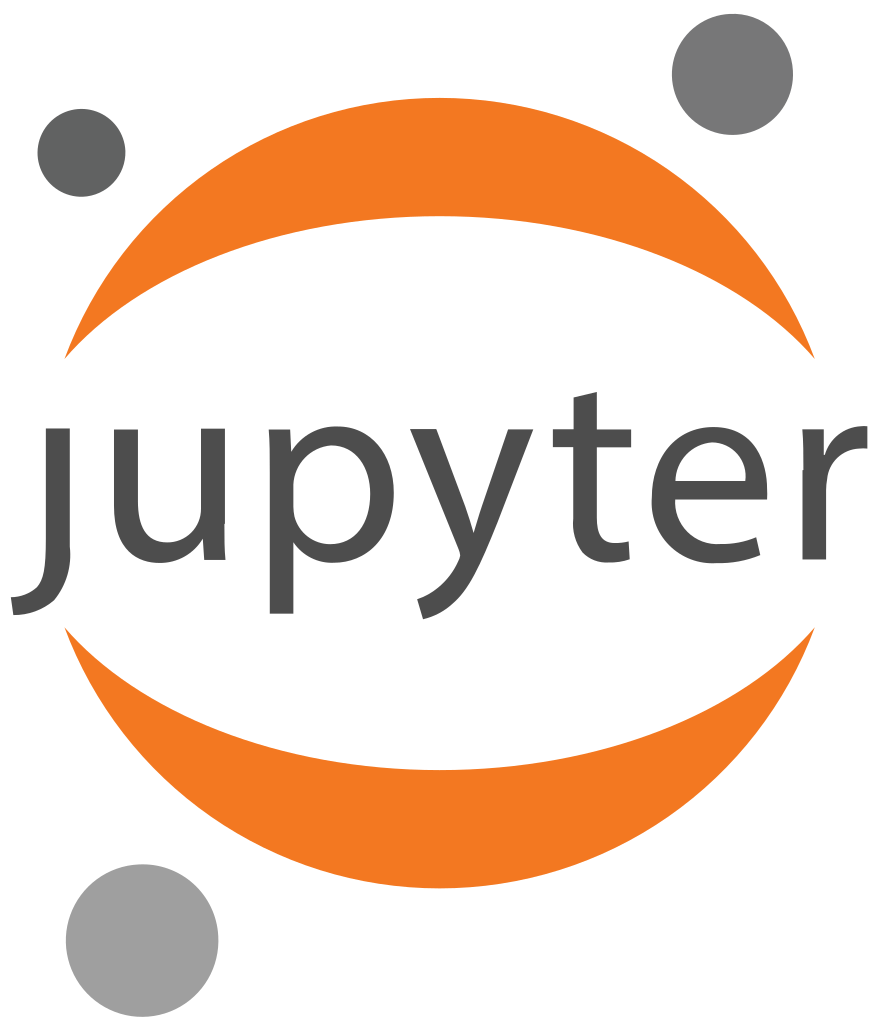 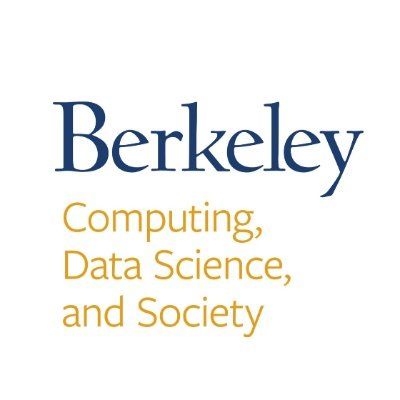 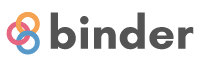 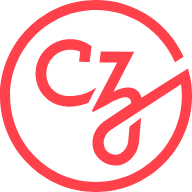 Funding 
(Open Science Program)
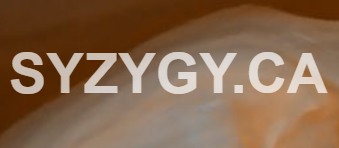 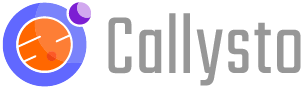 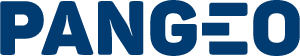 No vendor lock-in: the right to replicate
Customers have the right to replicate their infrastructure in its entirety elsewhere, with or without 2i2c.
2i2c.org/right-to-replicate
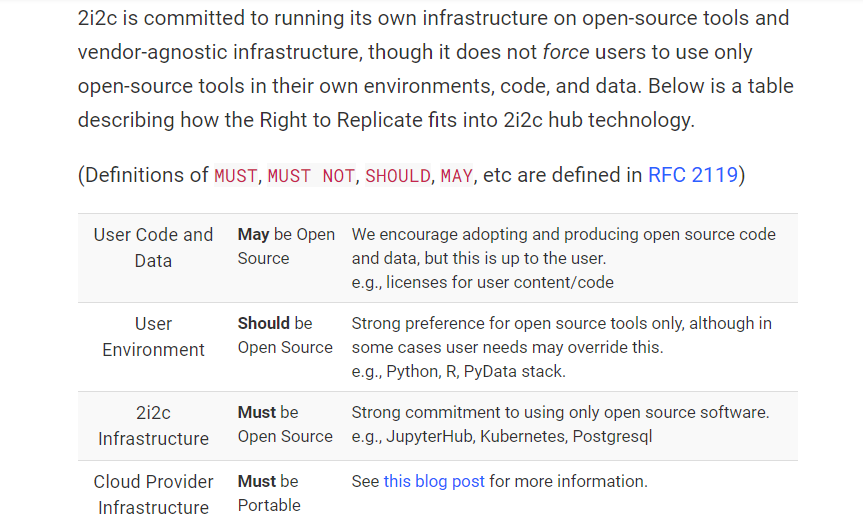 Motivation/proof of concept: 
Collaborative and Reproducible Data Science 
course @ Berkeley
Stat 159 @ UC Berkeley
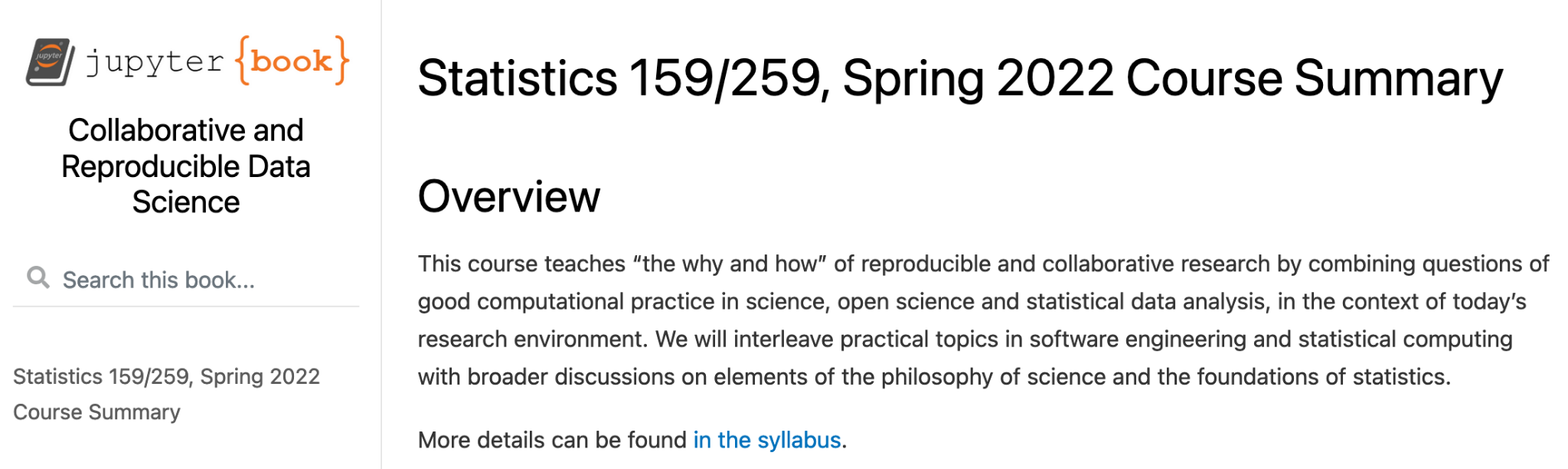 Reproducible Research
An article about computational science in a scientific publication is not the scholarship itself, it is merely advertising of the scholarship. The actual scholarship is the complete software development environment and the complete set of instructions which generated the figures.
(and a place to run the code?)
Buckheit and Donoho (paraphrasing Claerbout) WaveLab and Reproducible Research, 1995
Concepts and skills to better use the computer as a tool for thought
Practical skills, underlying concepts
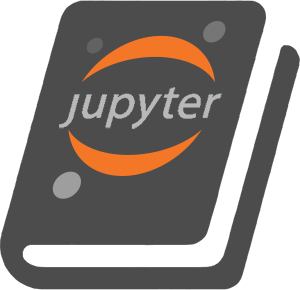 Open publishing with Jupyter Book
Open interactive textbooks with Jupyter Notebooks
How can we make the notebook a publishable document?
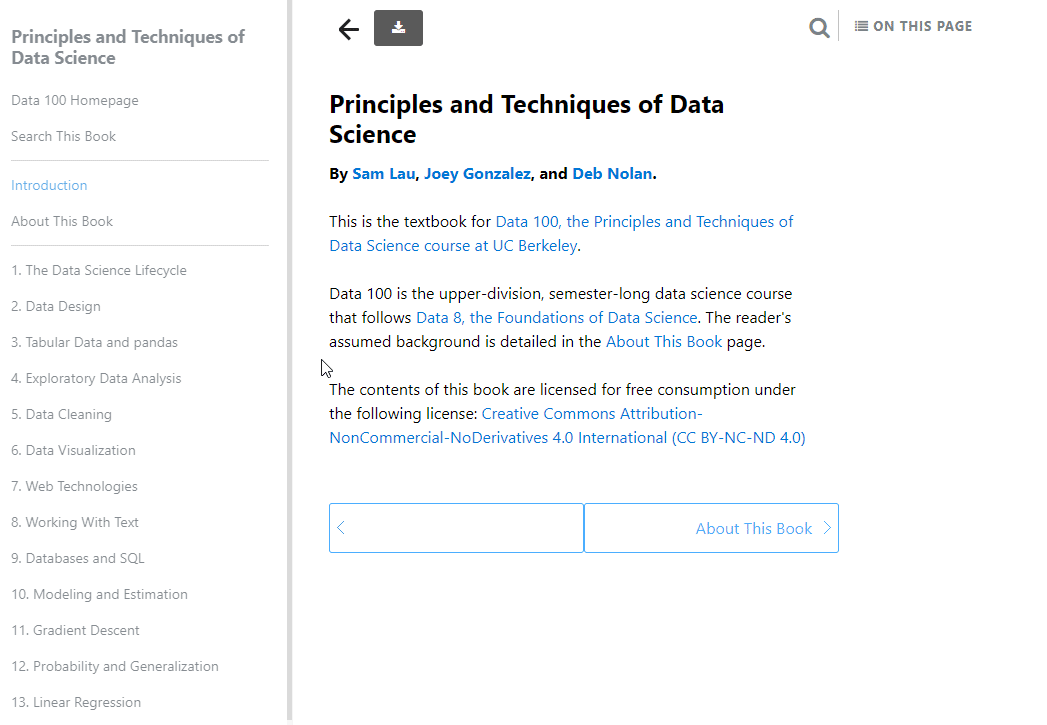 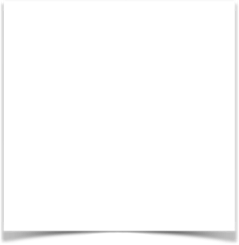 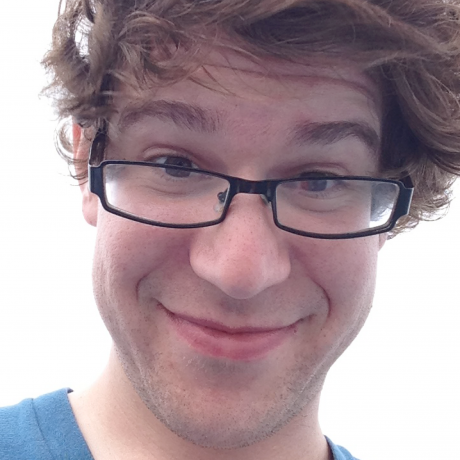 mybinder.org: shareable reproducibility
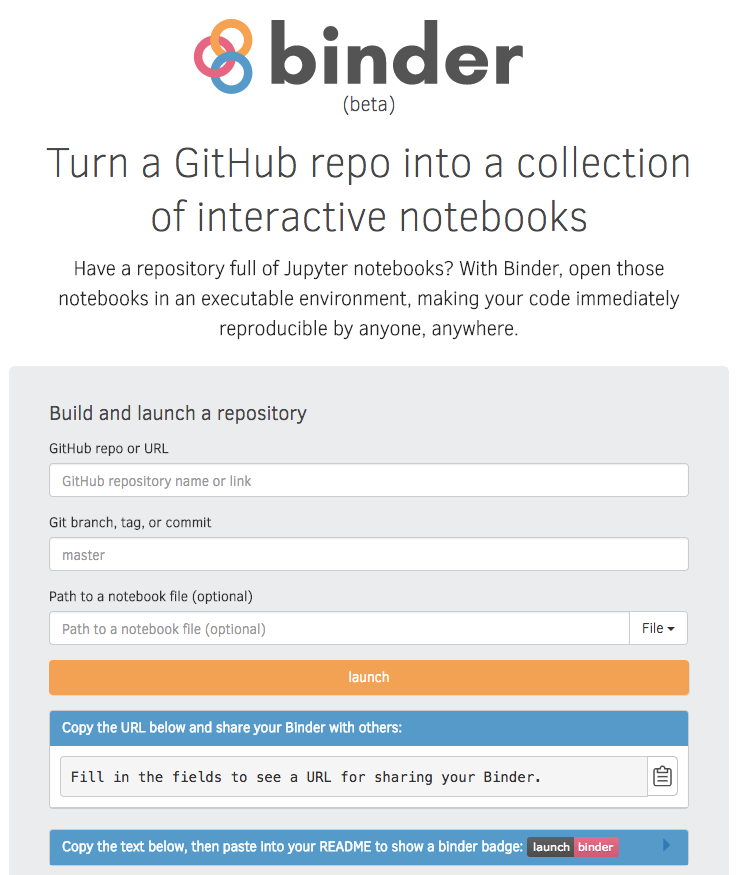 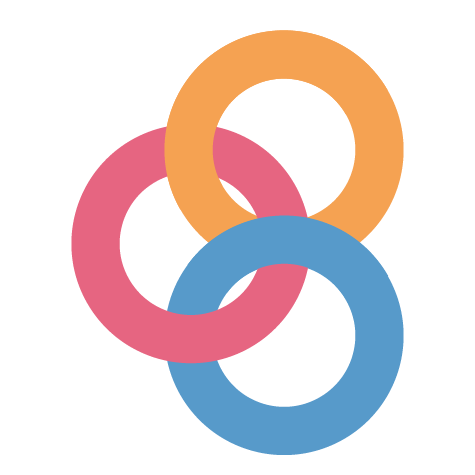 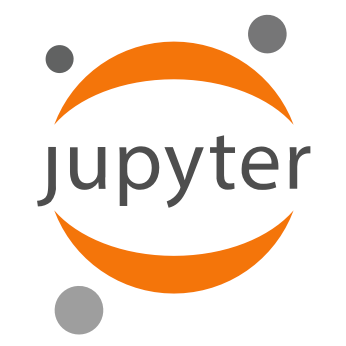 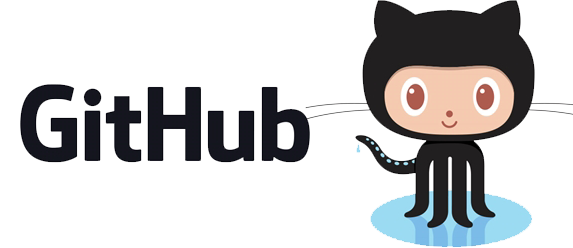 +
Explicit Dependencies
Origins
+
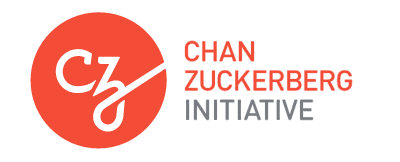 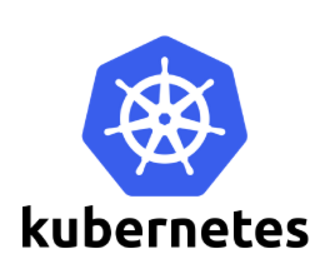 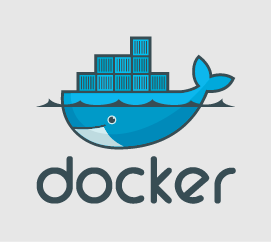 github.com/freeman-lab
Final Project: full research compendium
Main narrative notebook ("the paper"): summarizes and discusses results.
All analysis notebooks and custom code included.
Data: included in repo or linked if too large.
Tested, installable library support code.
Reproducibility support: Makefile and environment.yml
Good repository practices: README.md, LICENSE, .gitignore.
A “Standard Playbook”
Some examples from Spring’22
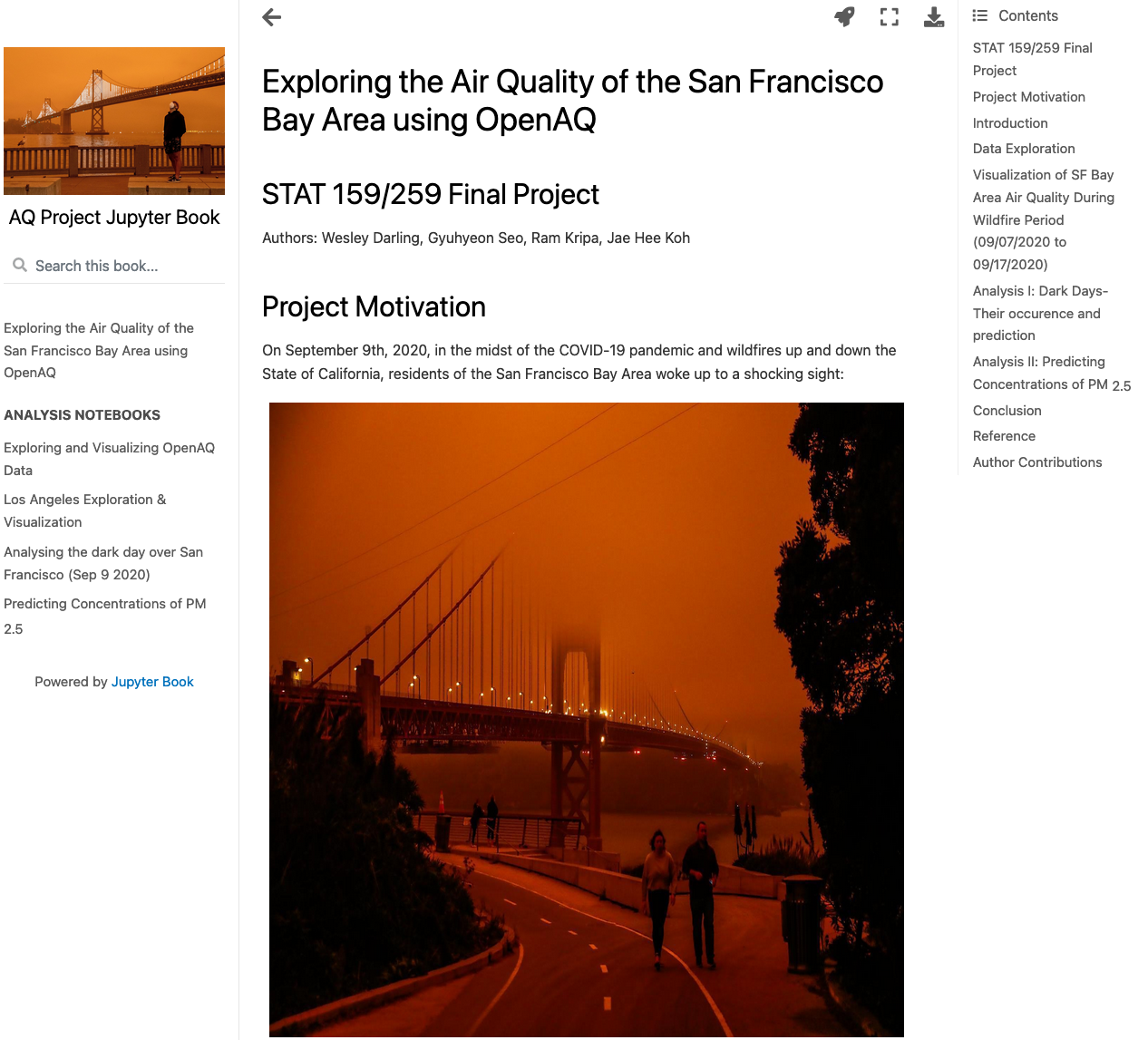 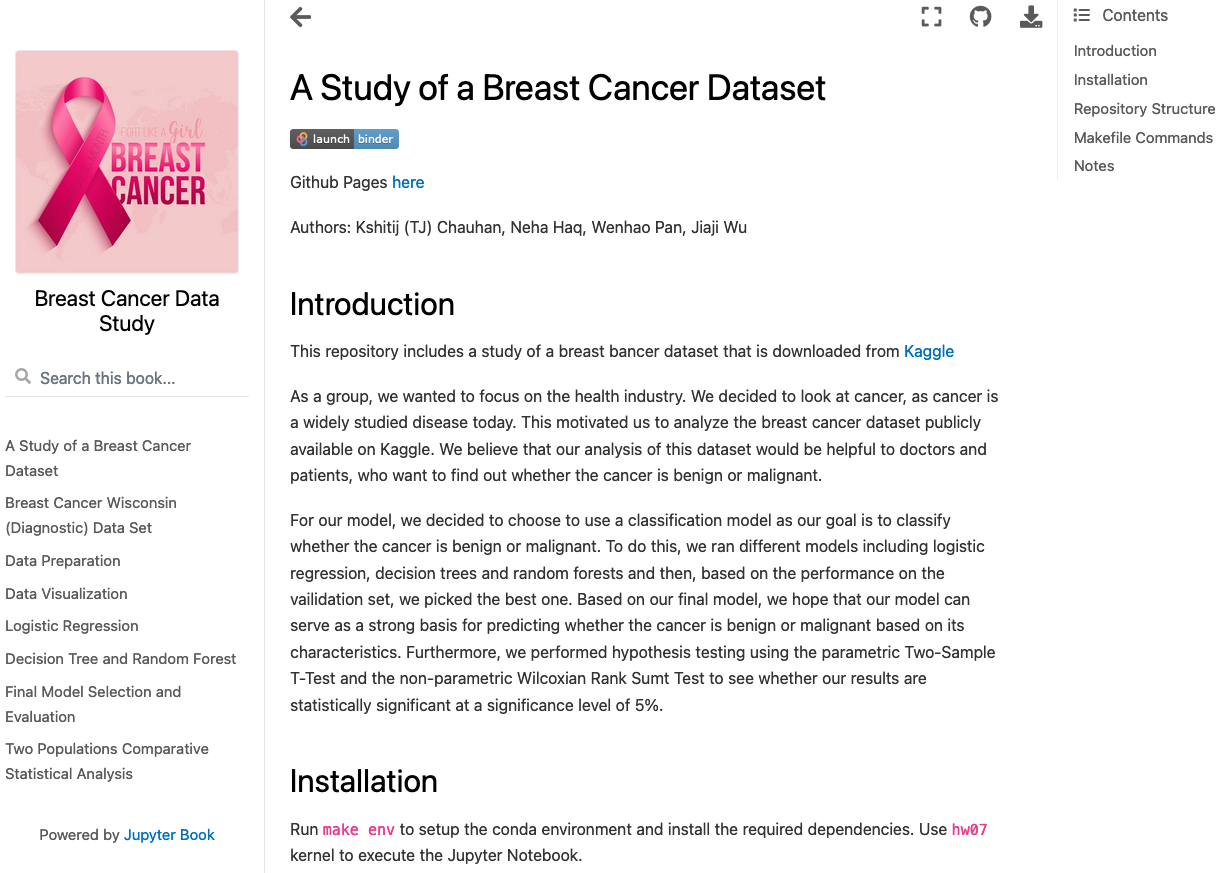 https://github.com/UCB-stat-159-s22/hw07-Group26
https://github.com/UCB-stat-159-s22/hw07-group13
A complete scientific narrative
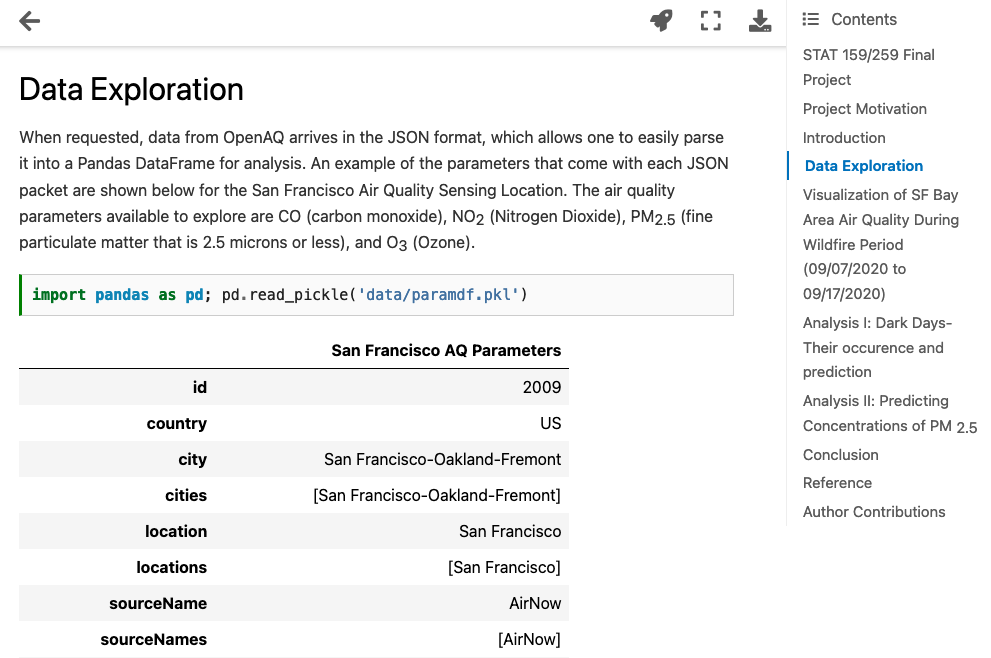 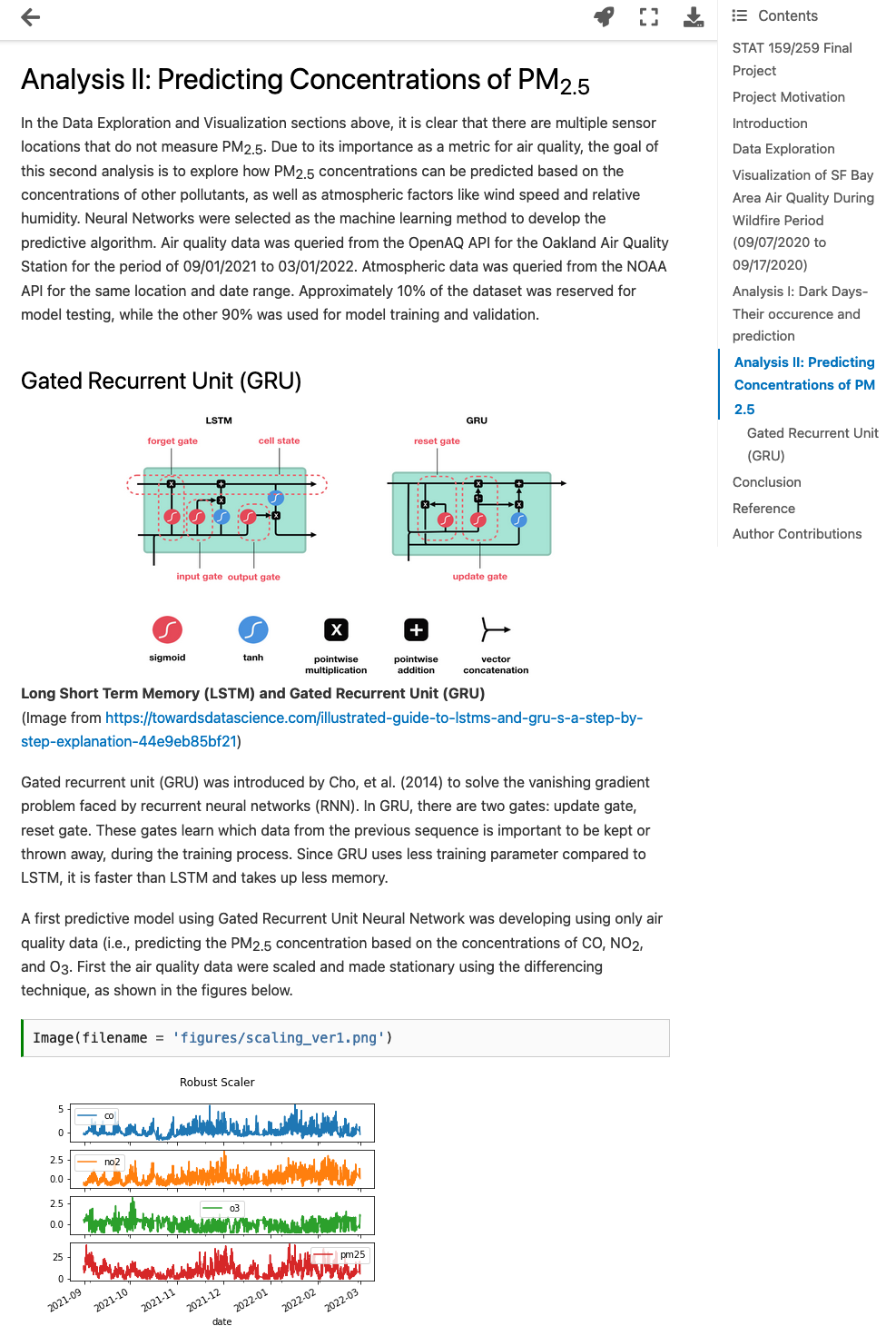 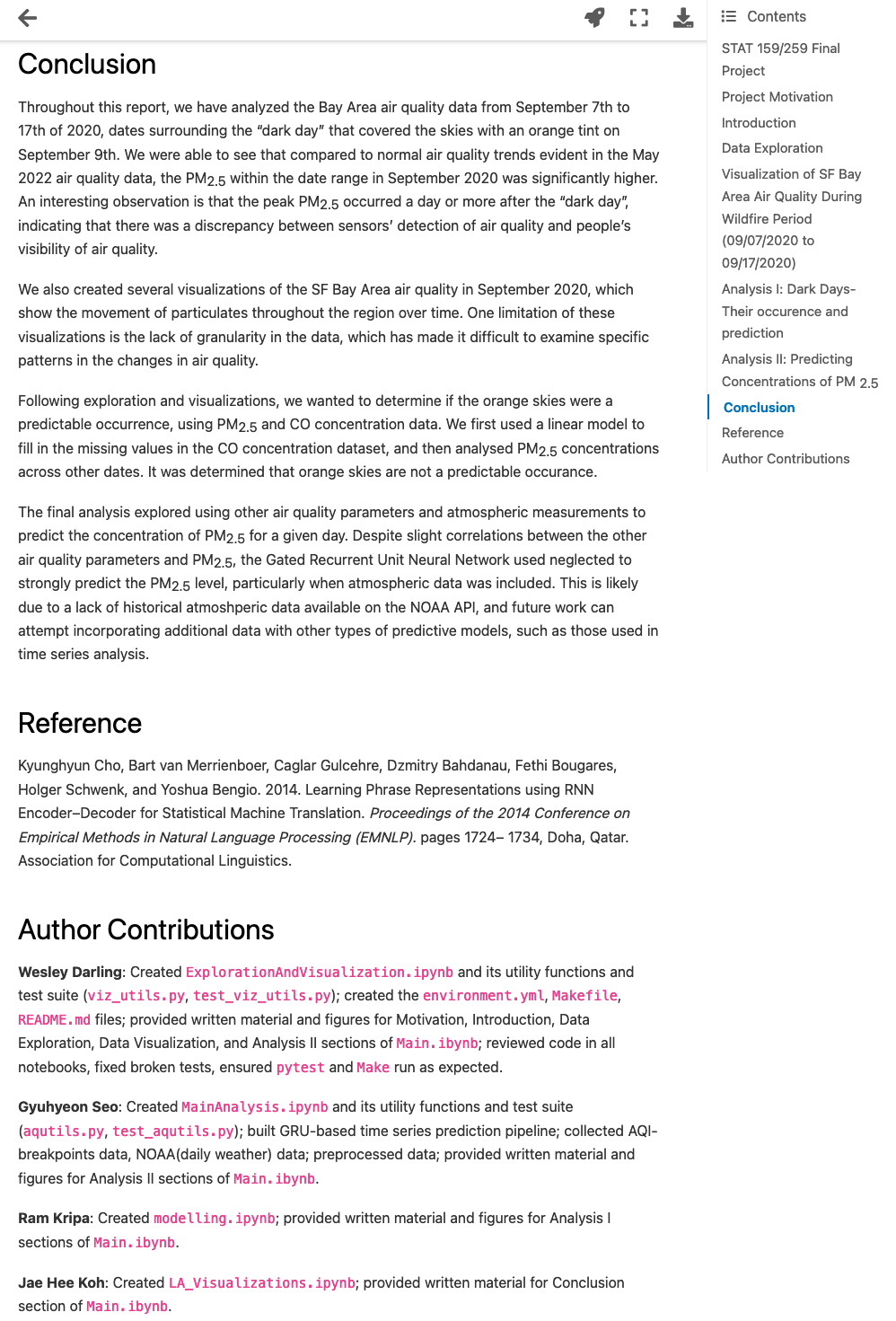 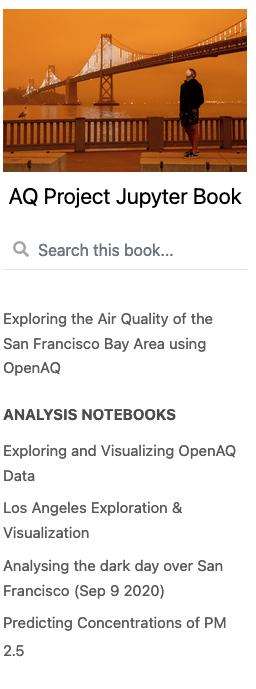 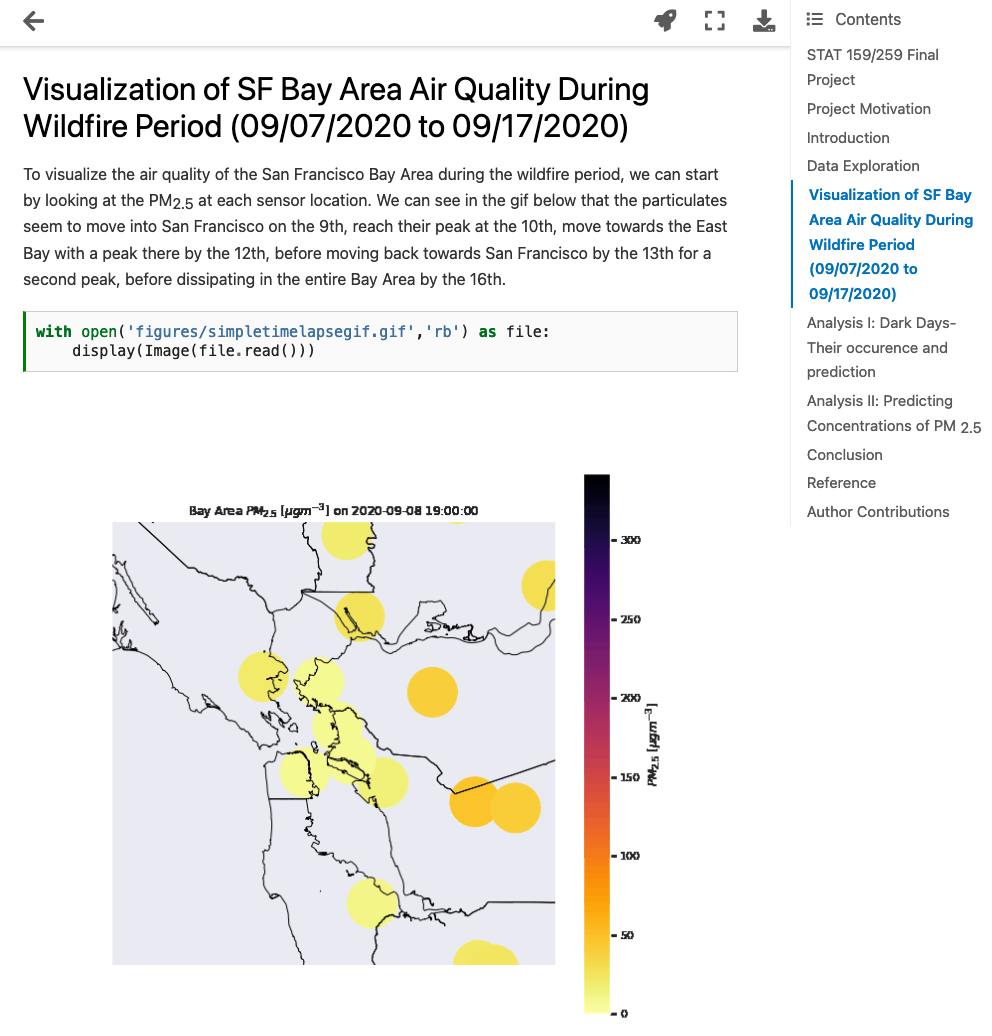 Backed by analysis details
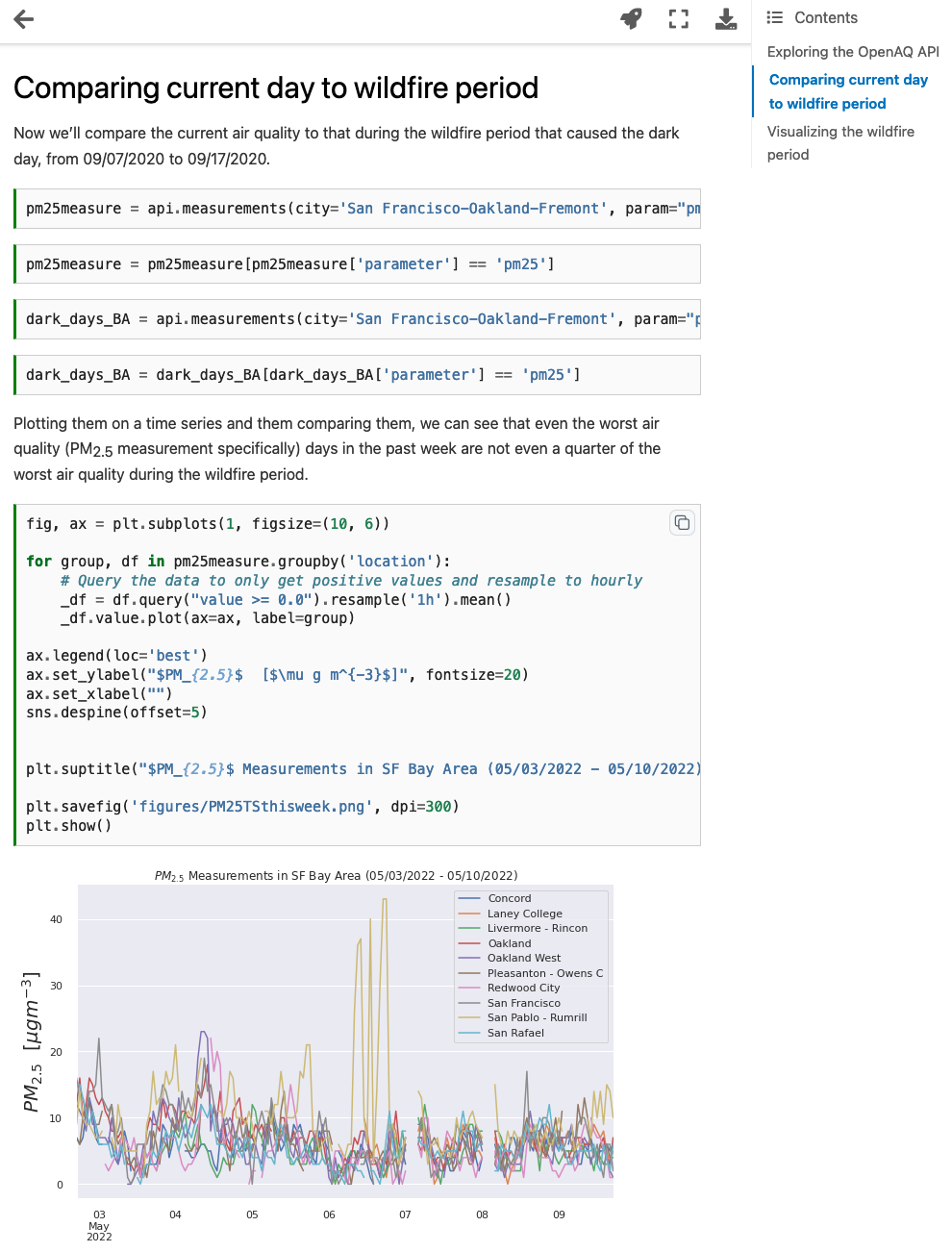 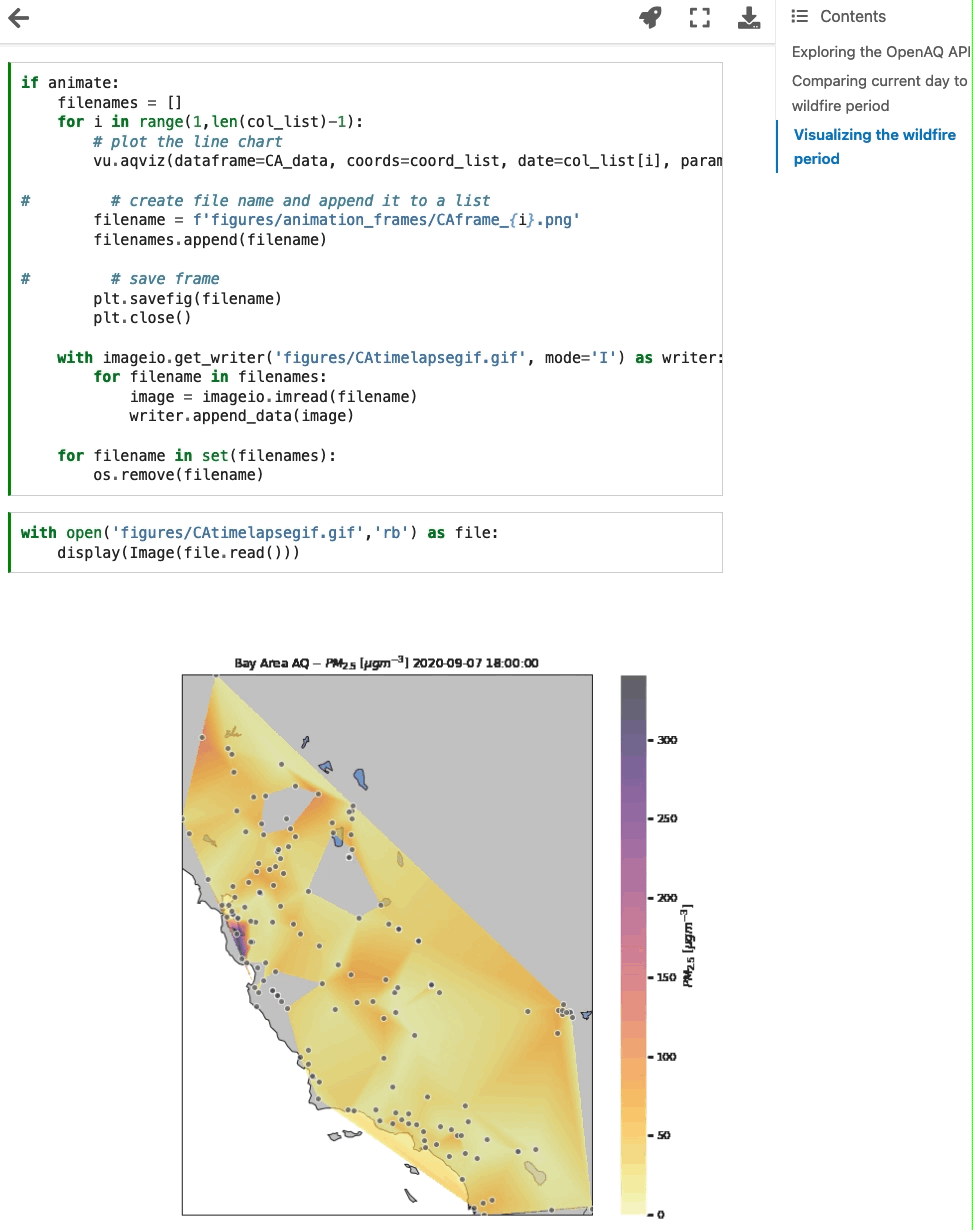 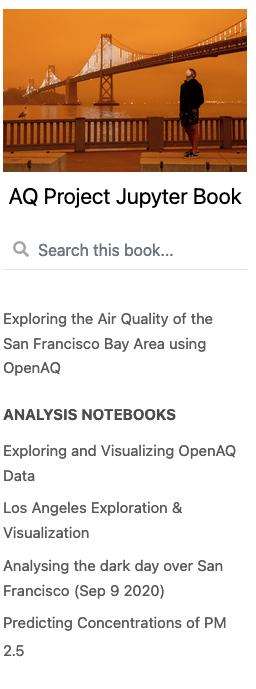 With supporting tools and tests
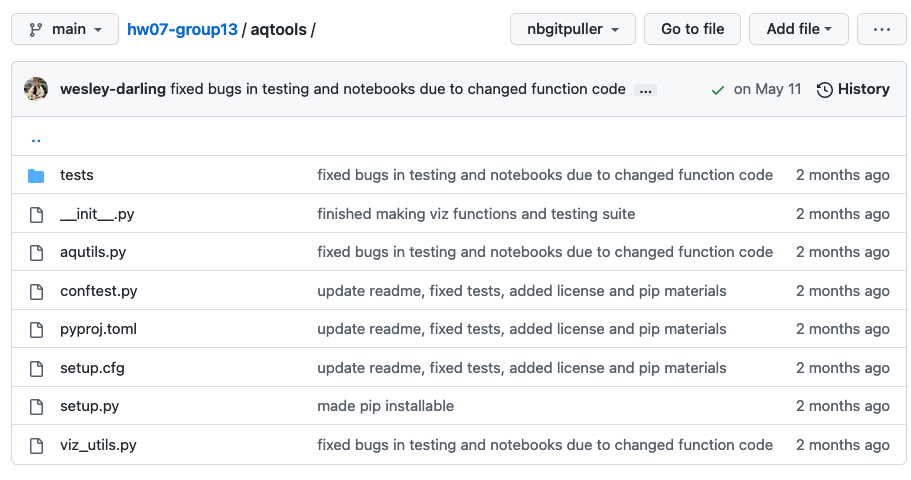 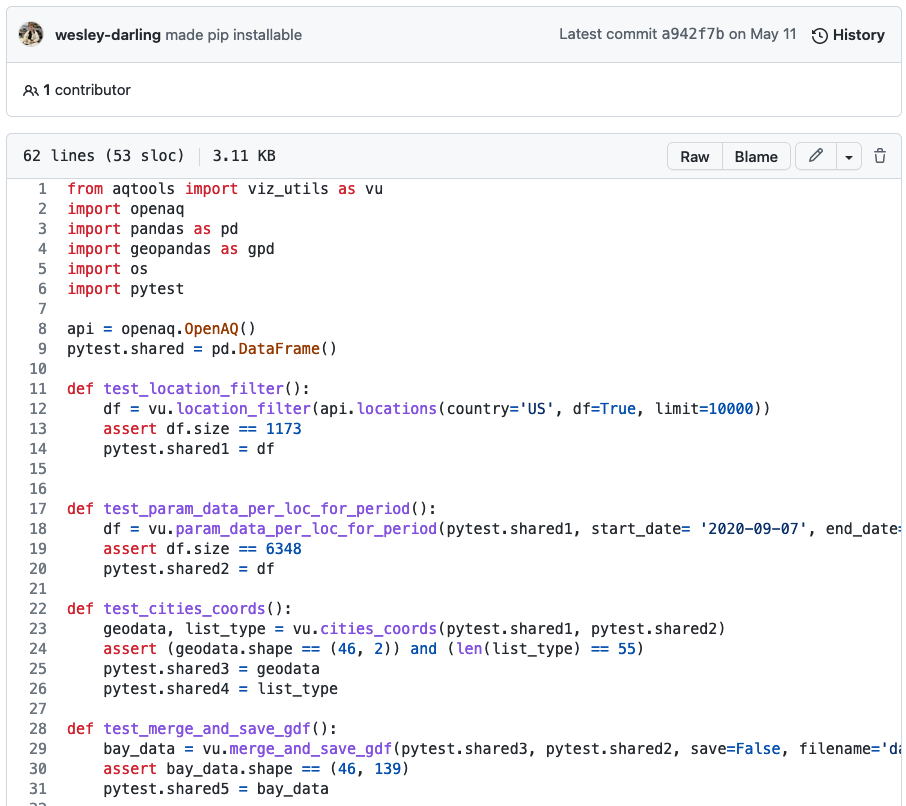 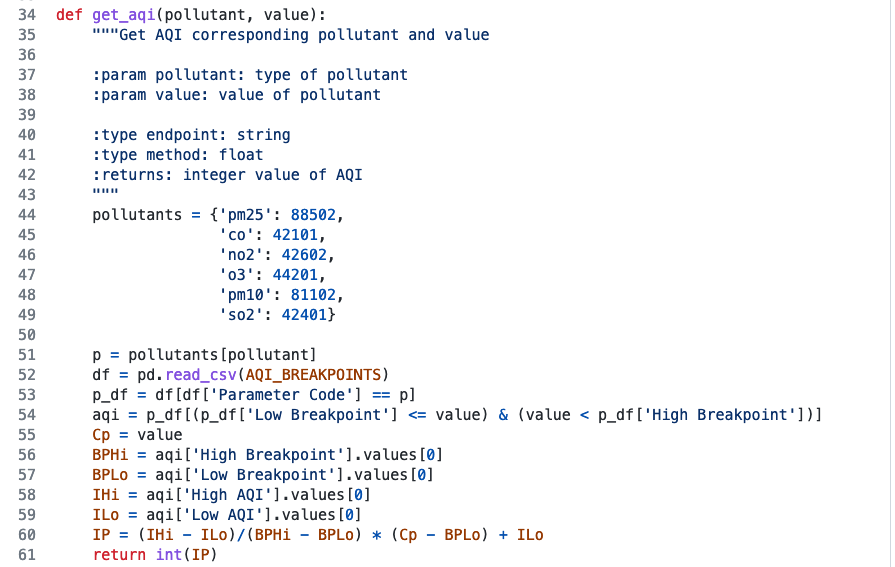 Github repo, reproducible on Binder
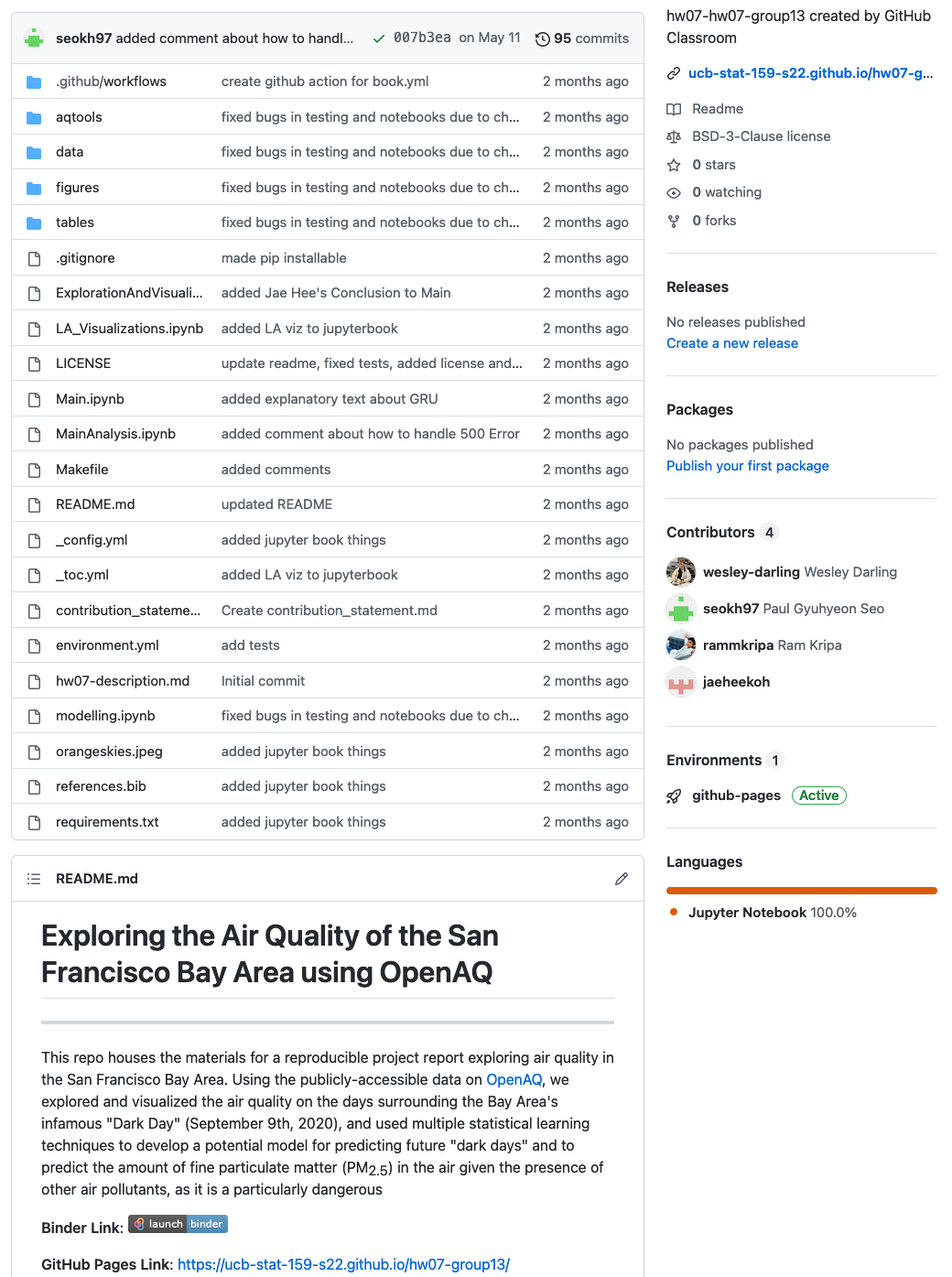 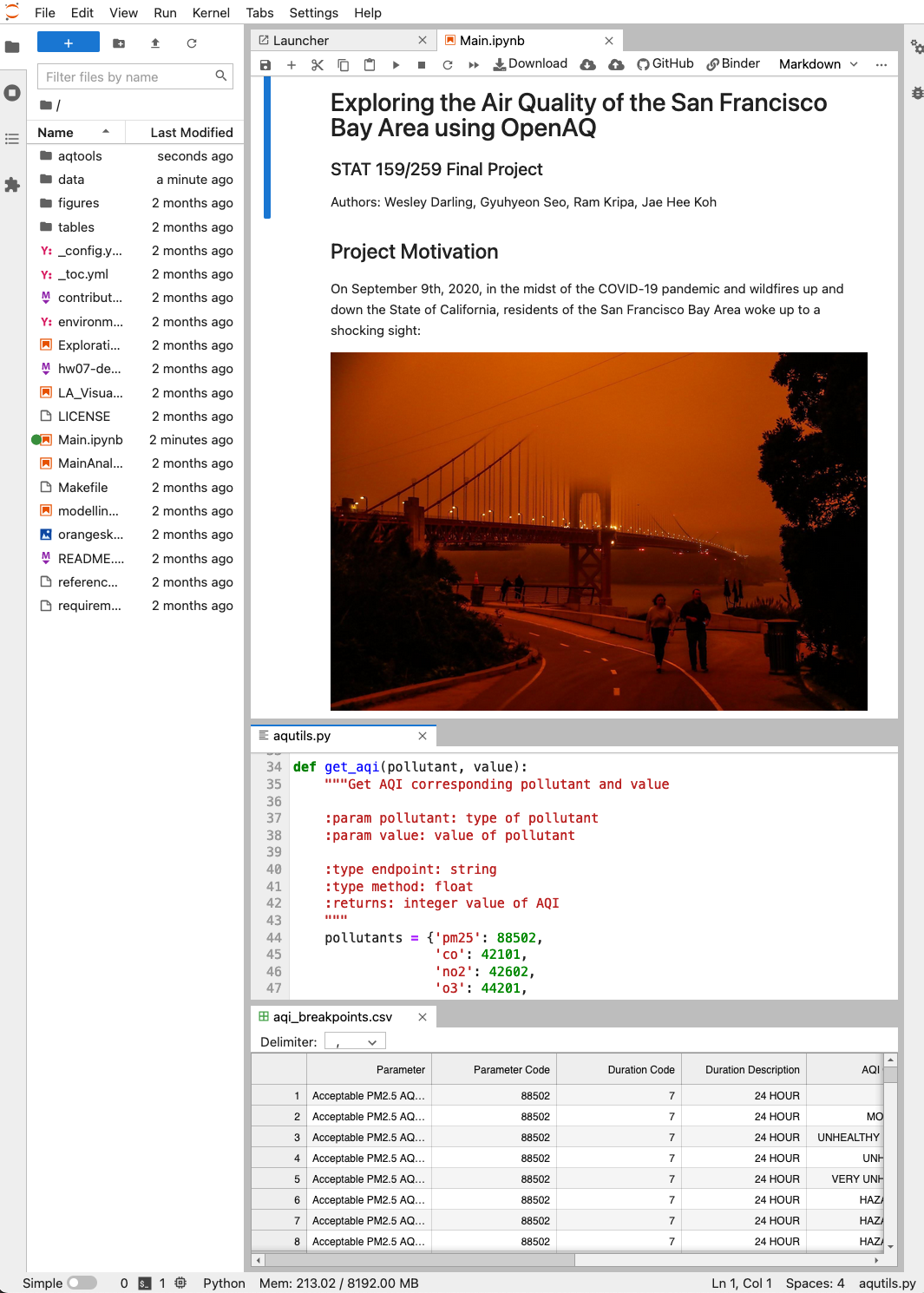 A unified experience of research computing: cloud, HPC, local, …
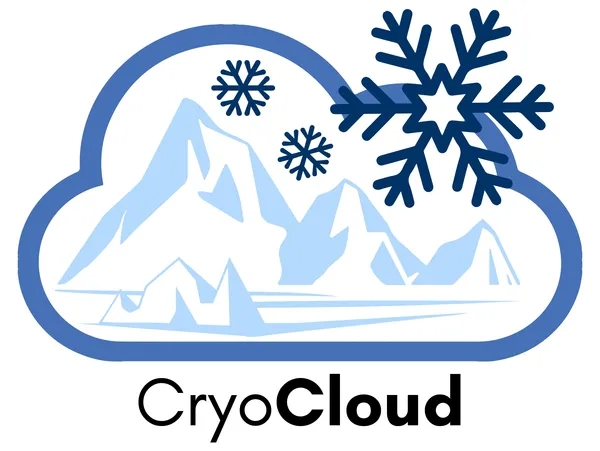 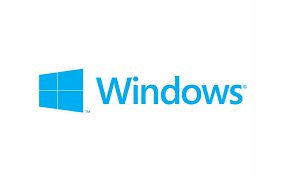 Remote/local: a unified experience
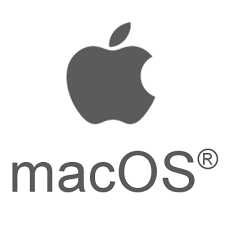 Personal Installation
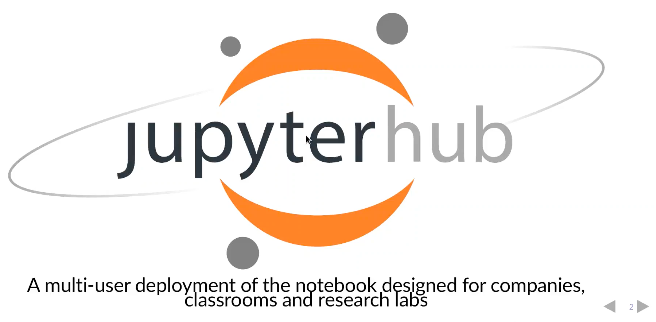 Hosted Installation
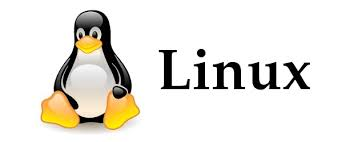 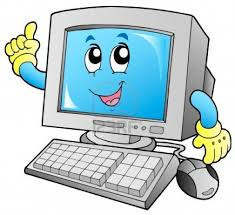 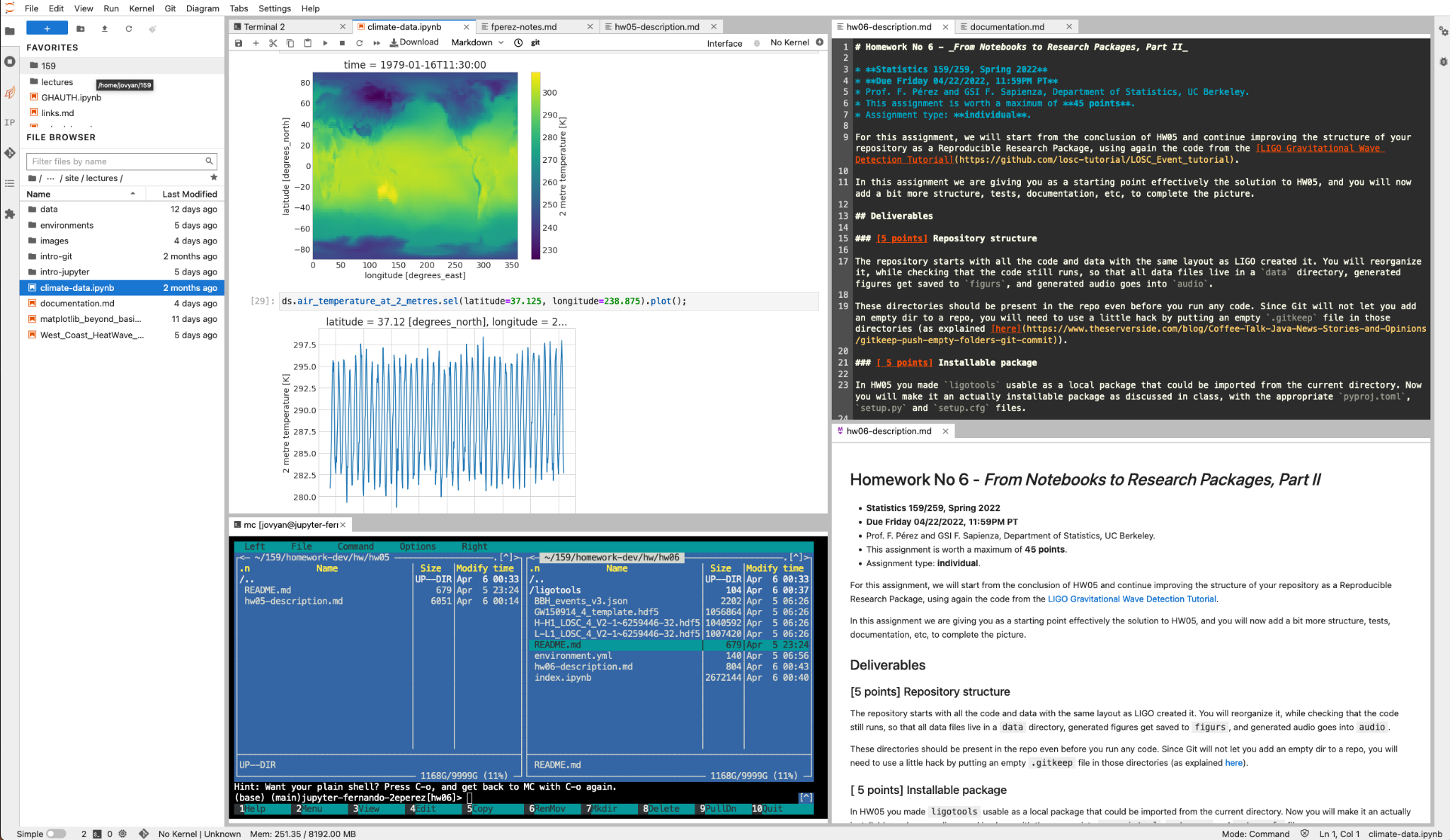 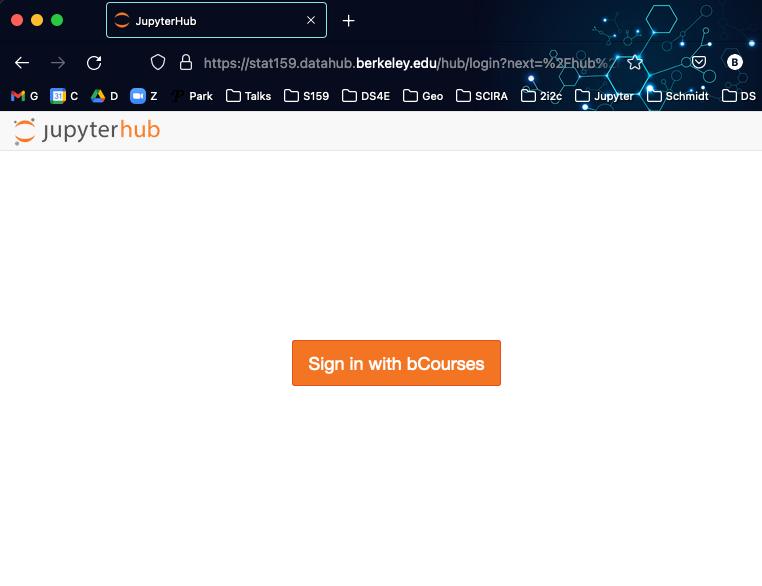 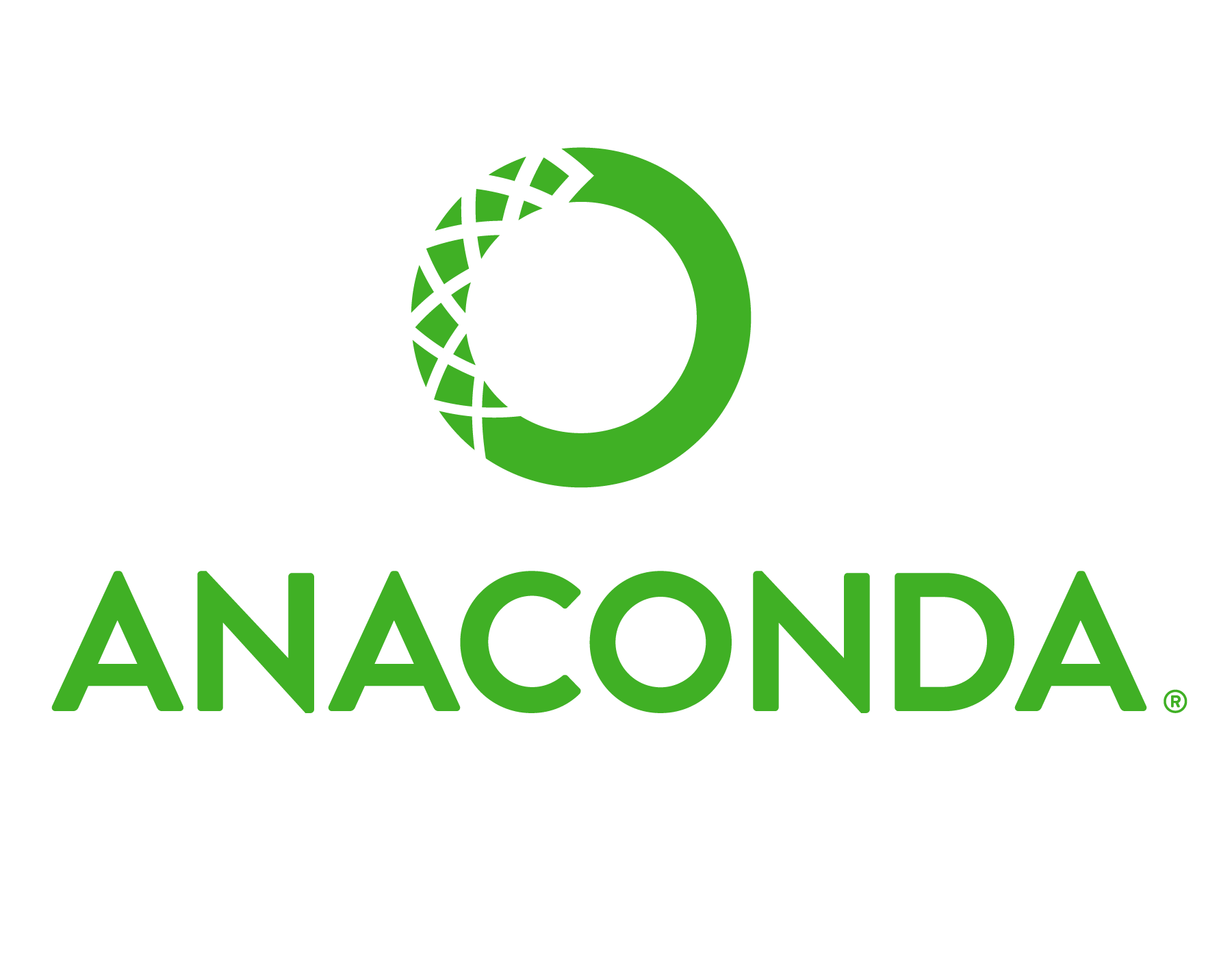 JupyterLab: a rich workbench
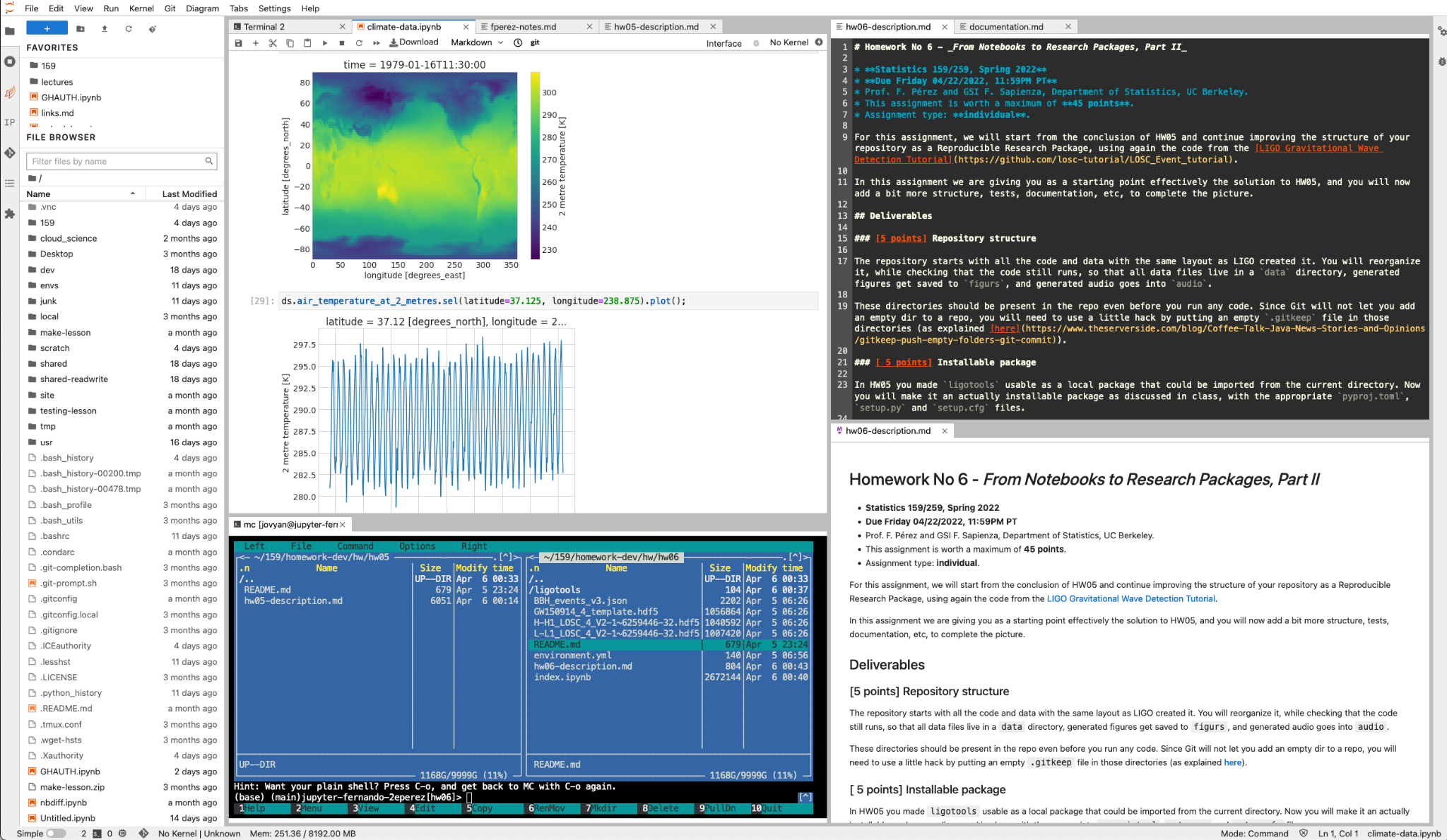 Full terminal workflow
Markdown w/preview editing (or Python, R, Latex, Bash, C++, …)
Configuration file management
JupyterLab: a rich workbench
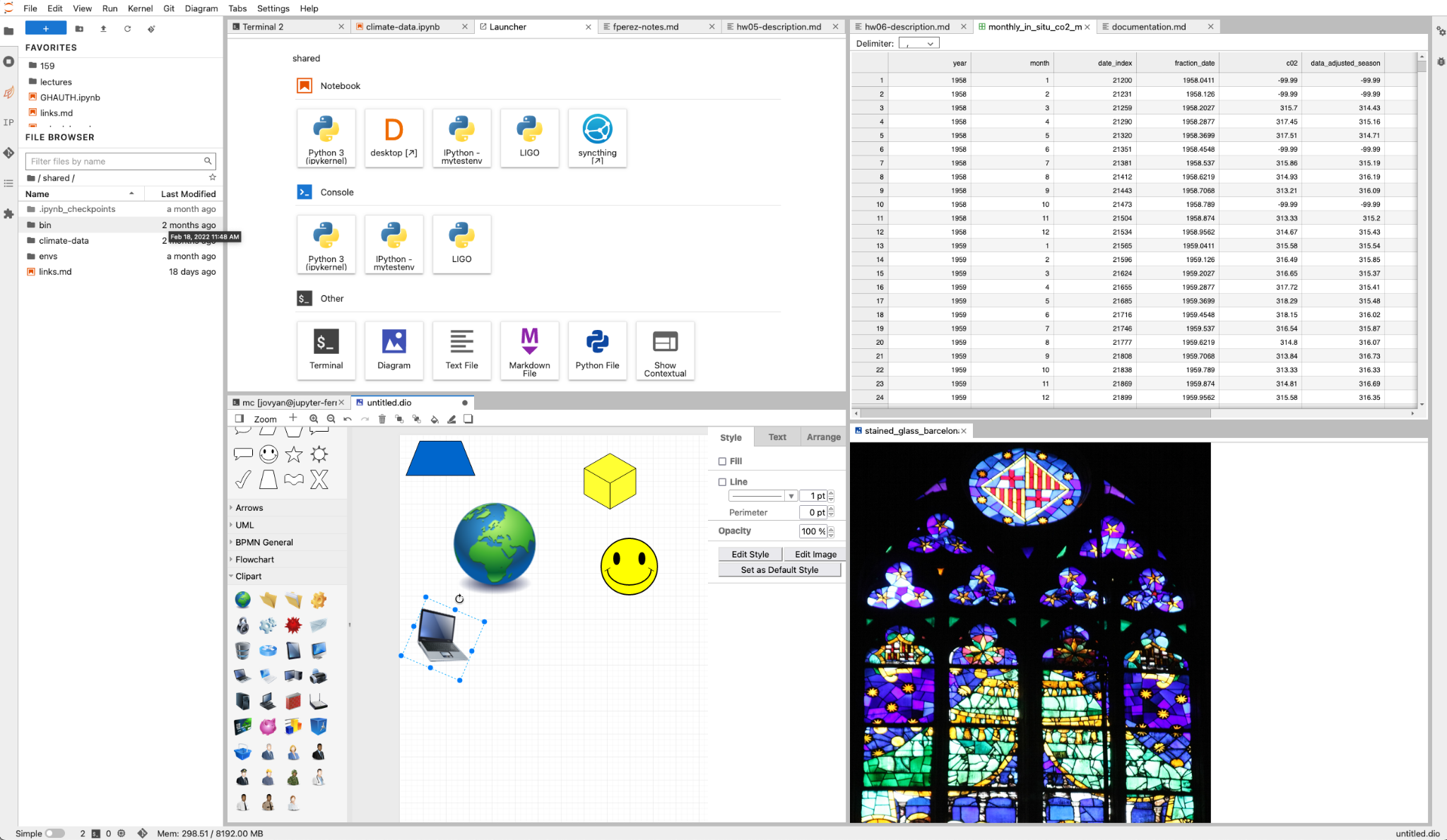 Launcher: not only notebooks, multiple tools under one roof
Data viewing: CSV, images, …
Applications like a native Diagram editor
"Normal computing"
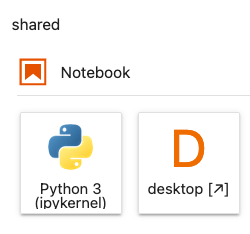 Virtual Desktop (via VNC)
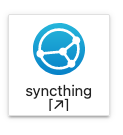 File synchronization with personal machines or other hubs
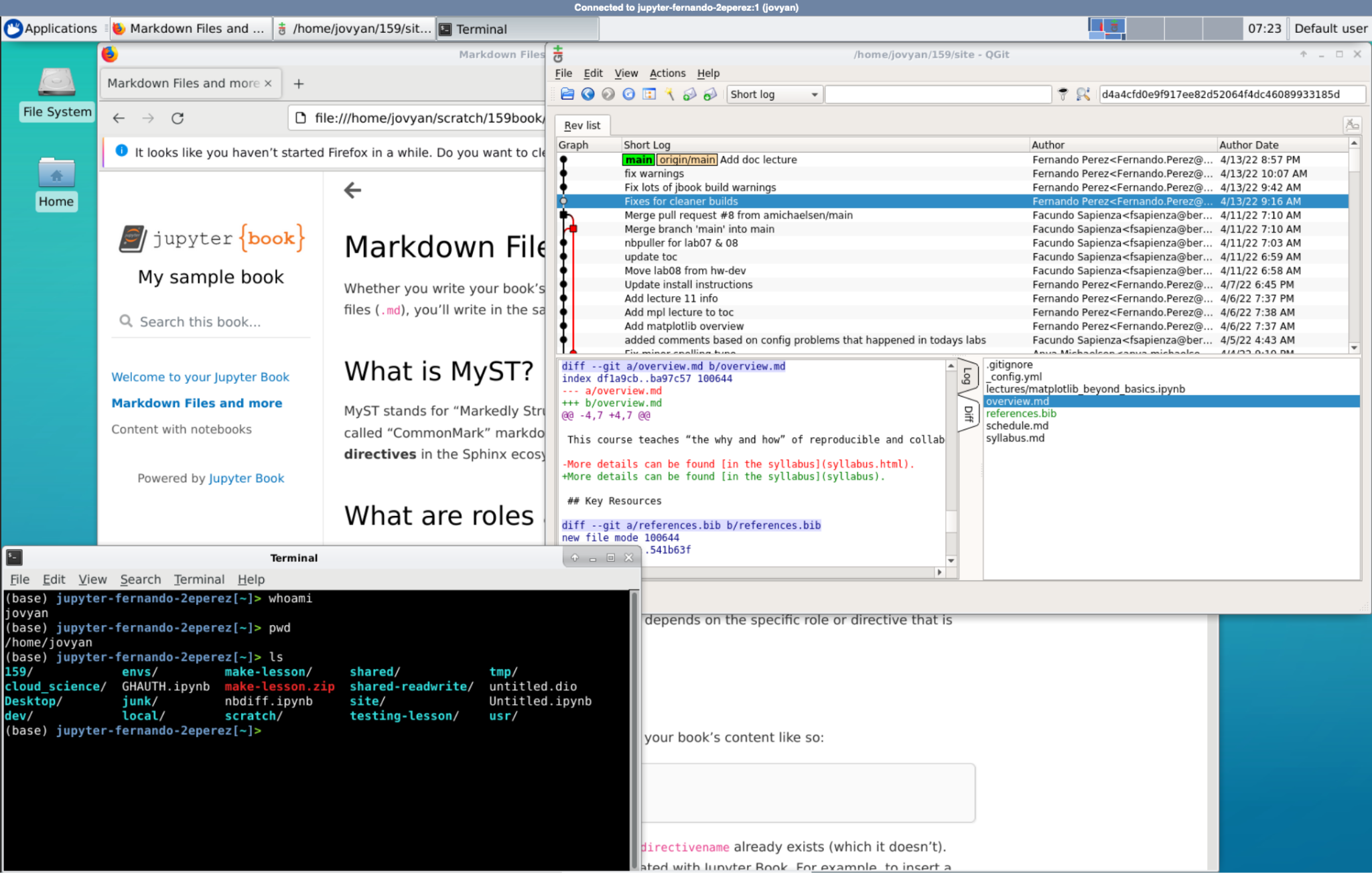 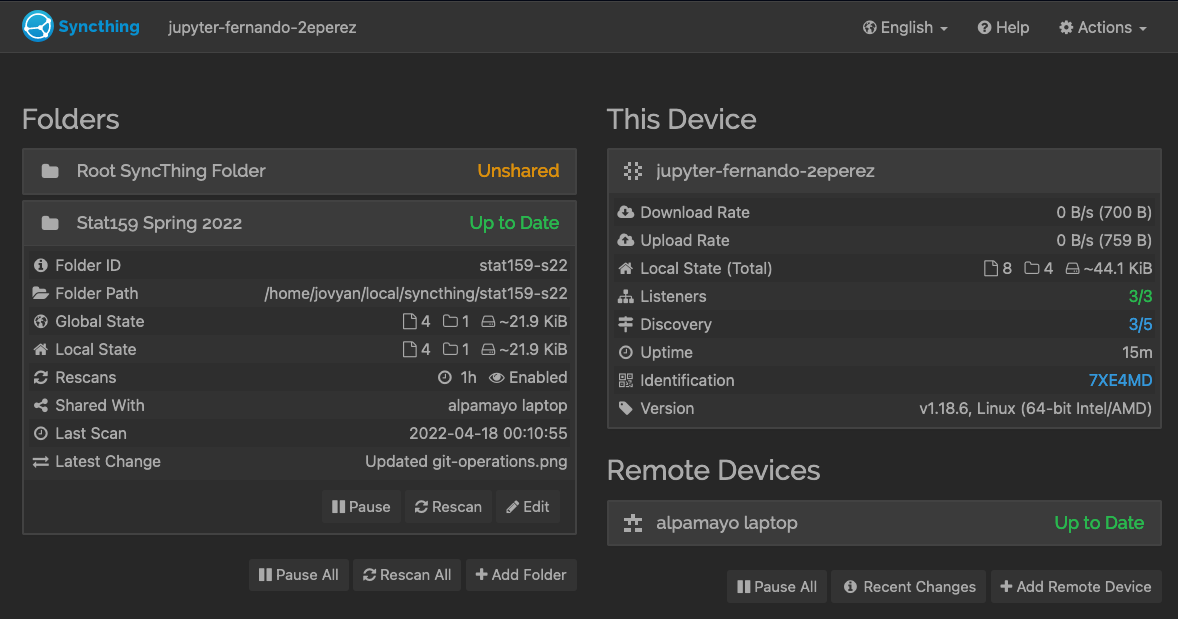 Living La Vida Nube (and beyond)
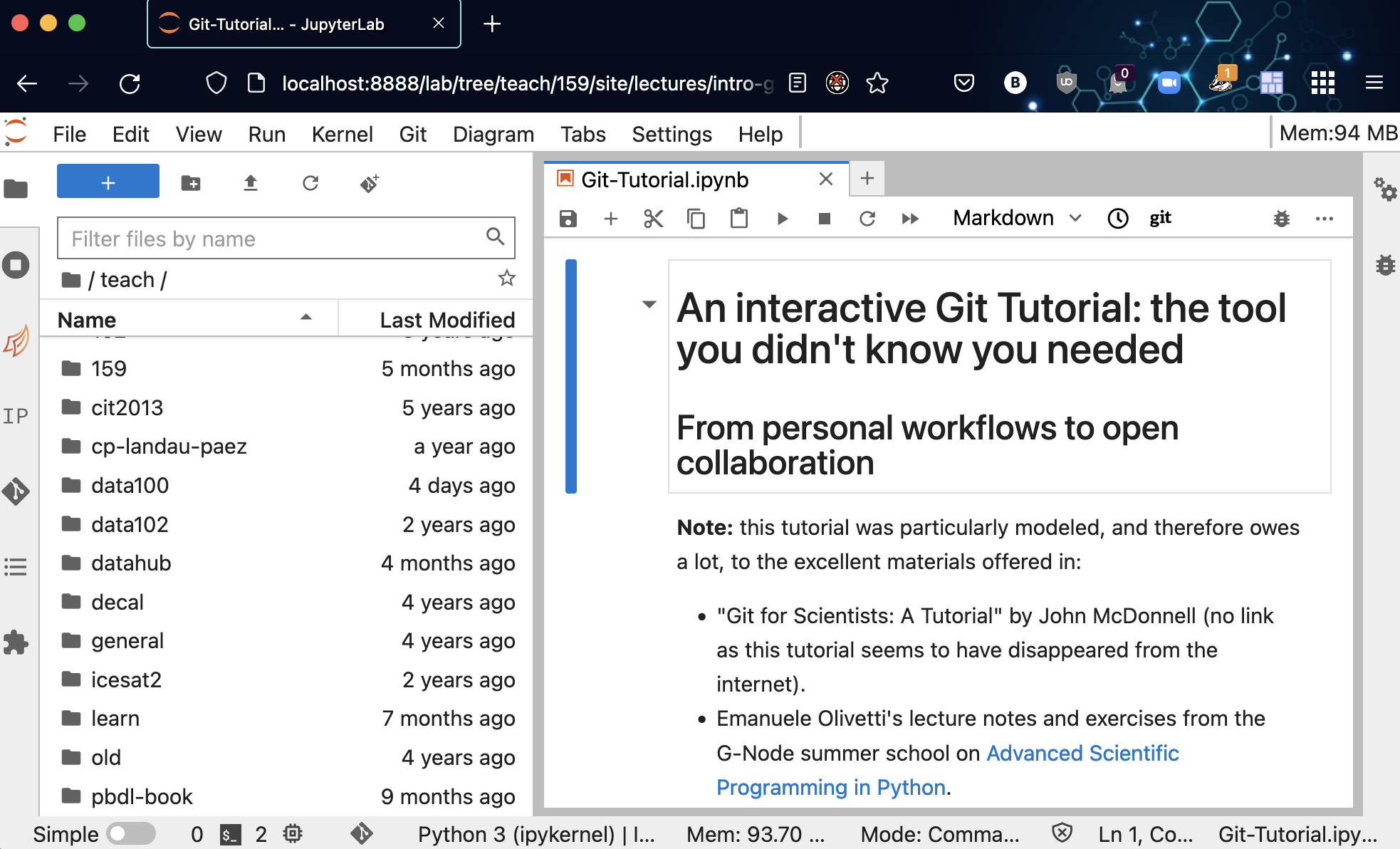 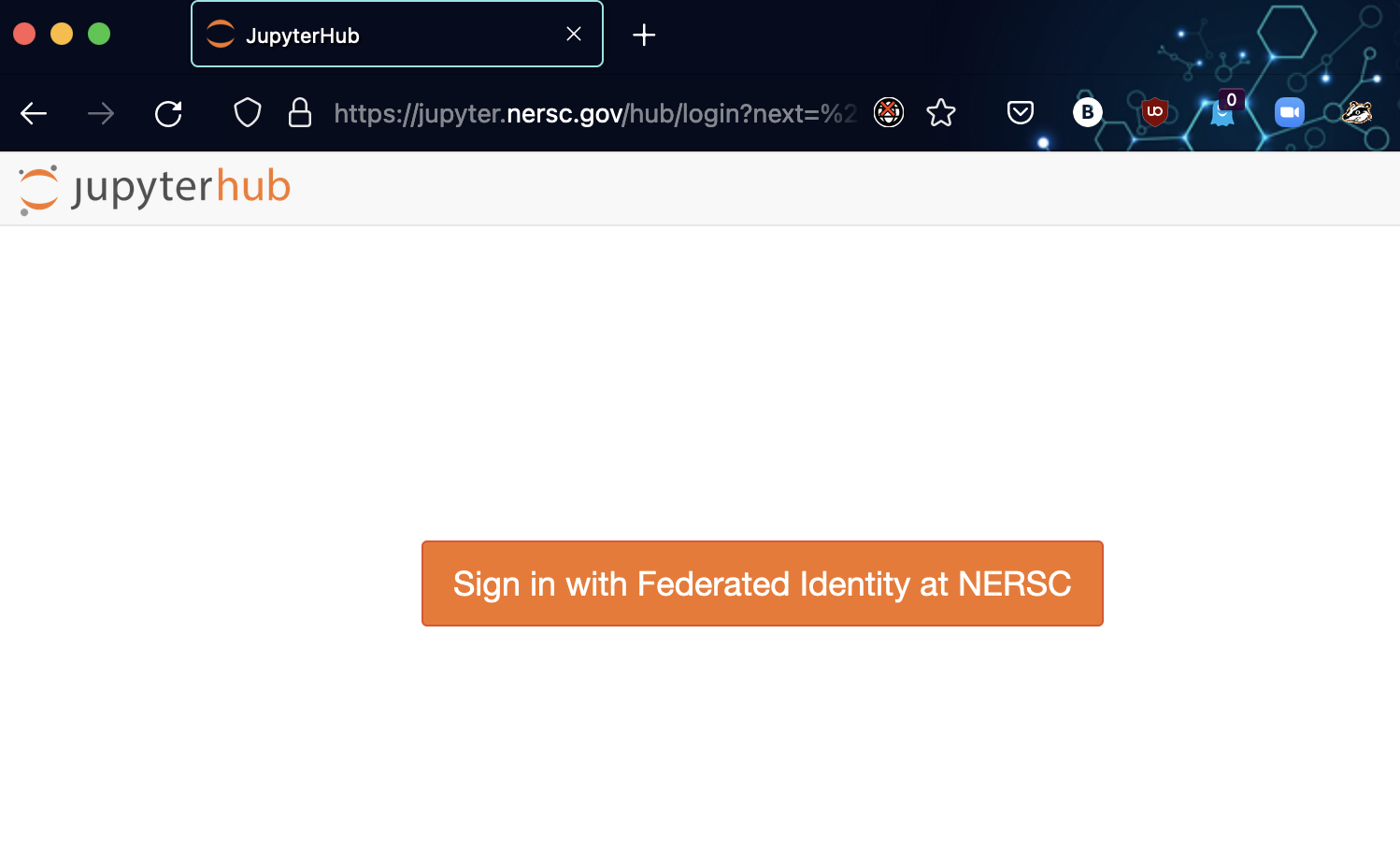 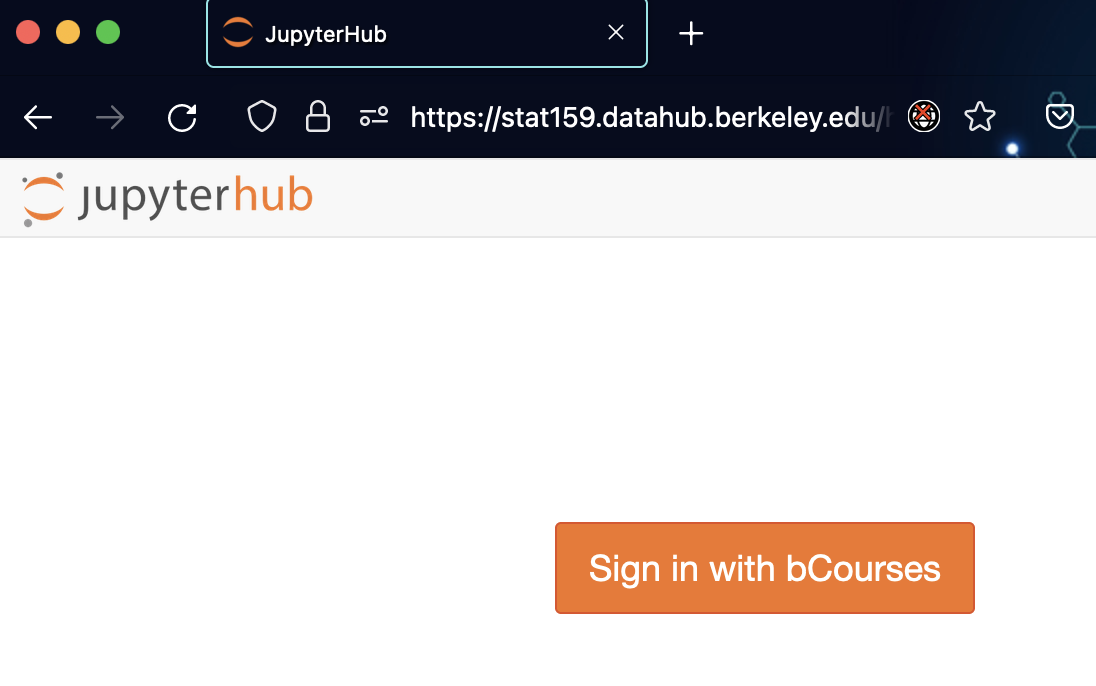 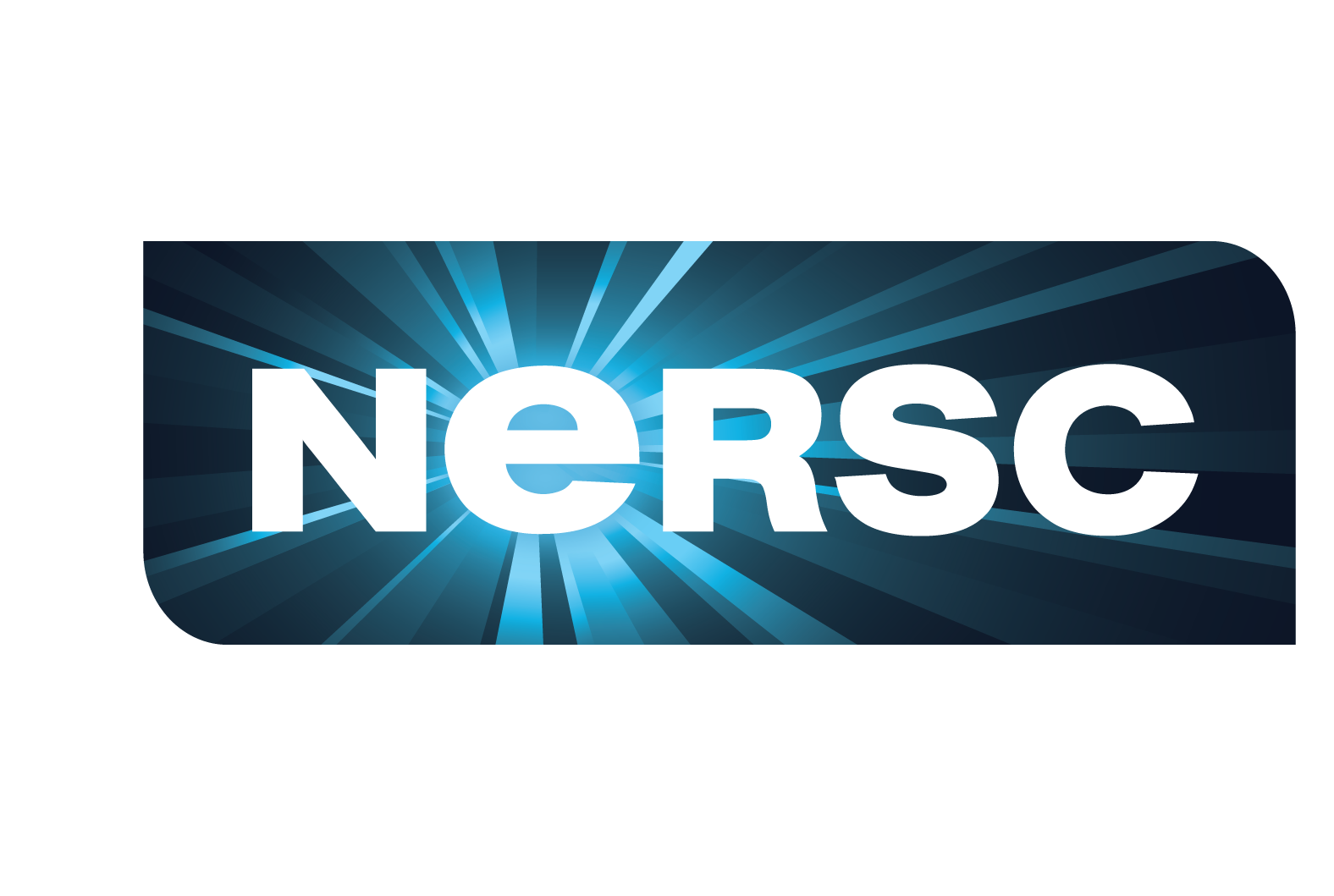 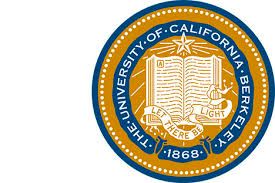 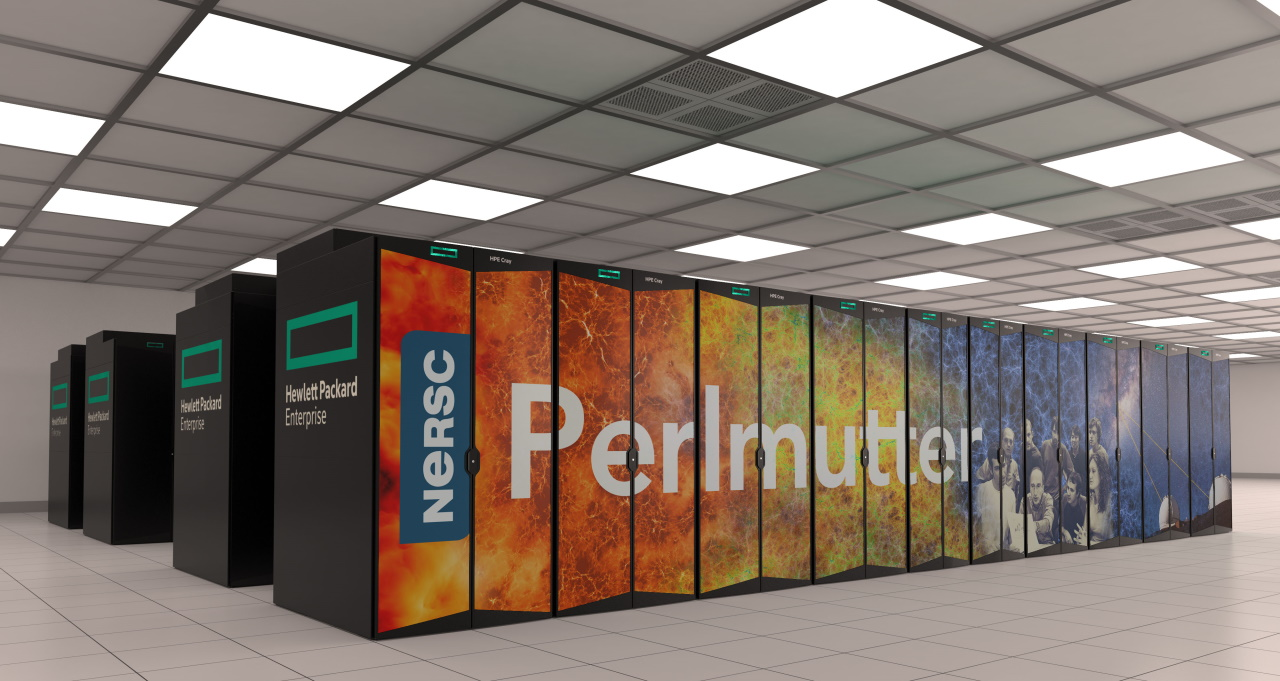 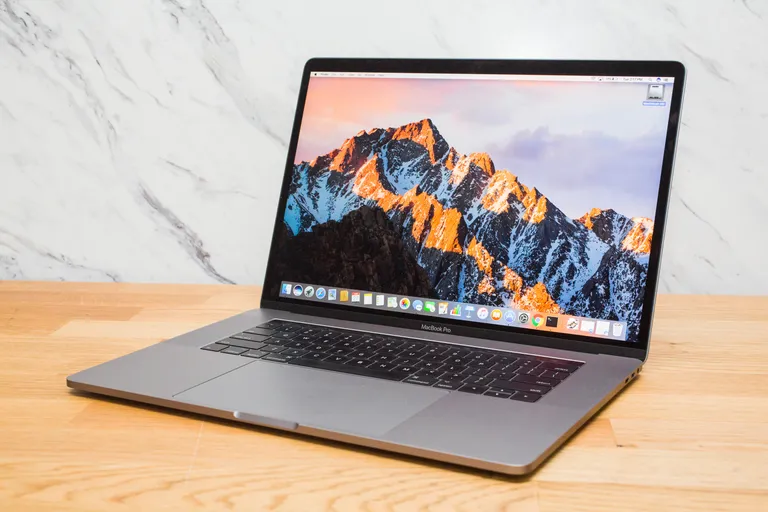 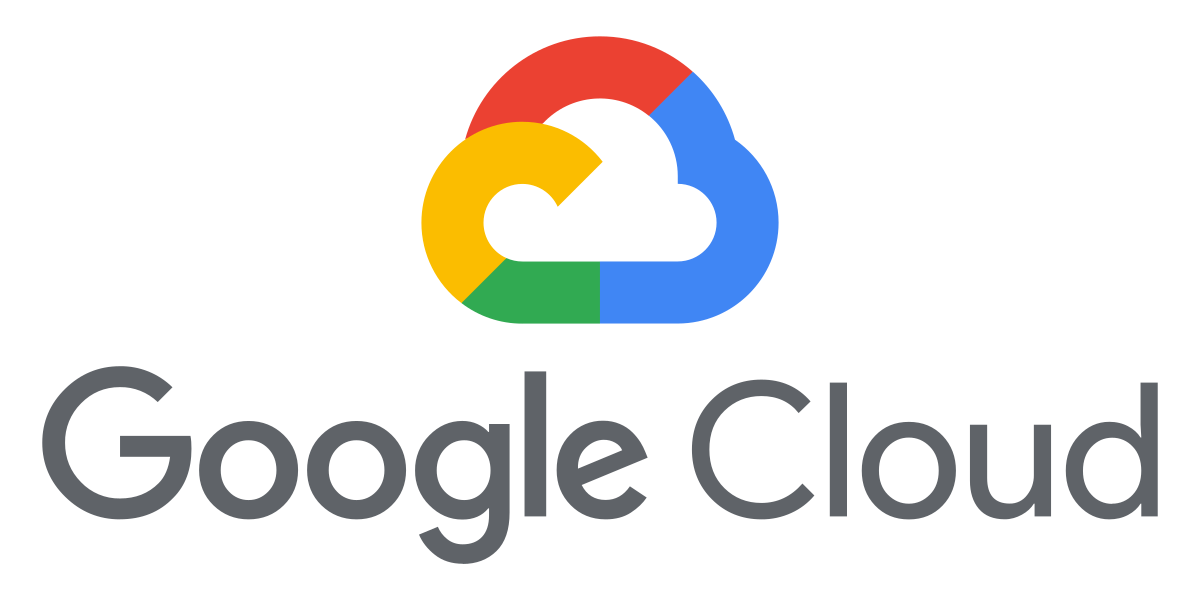 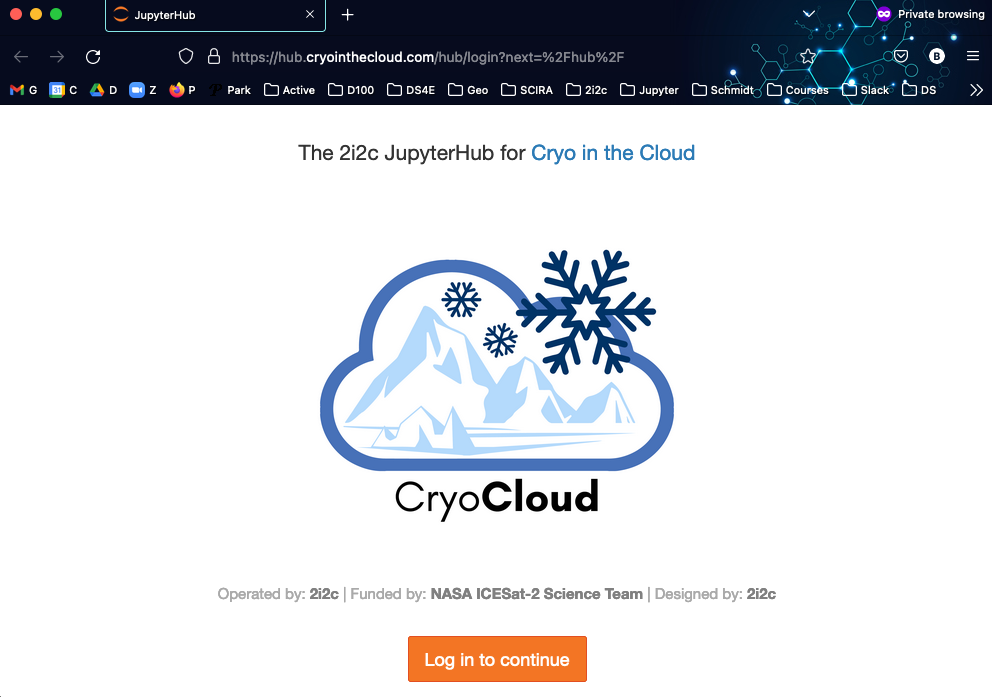 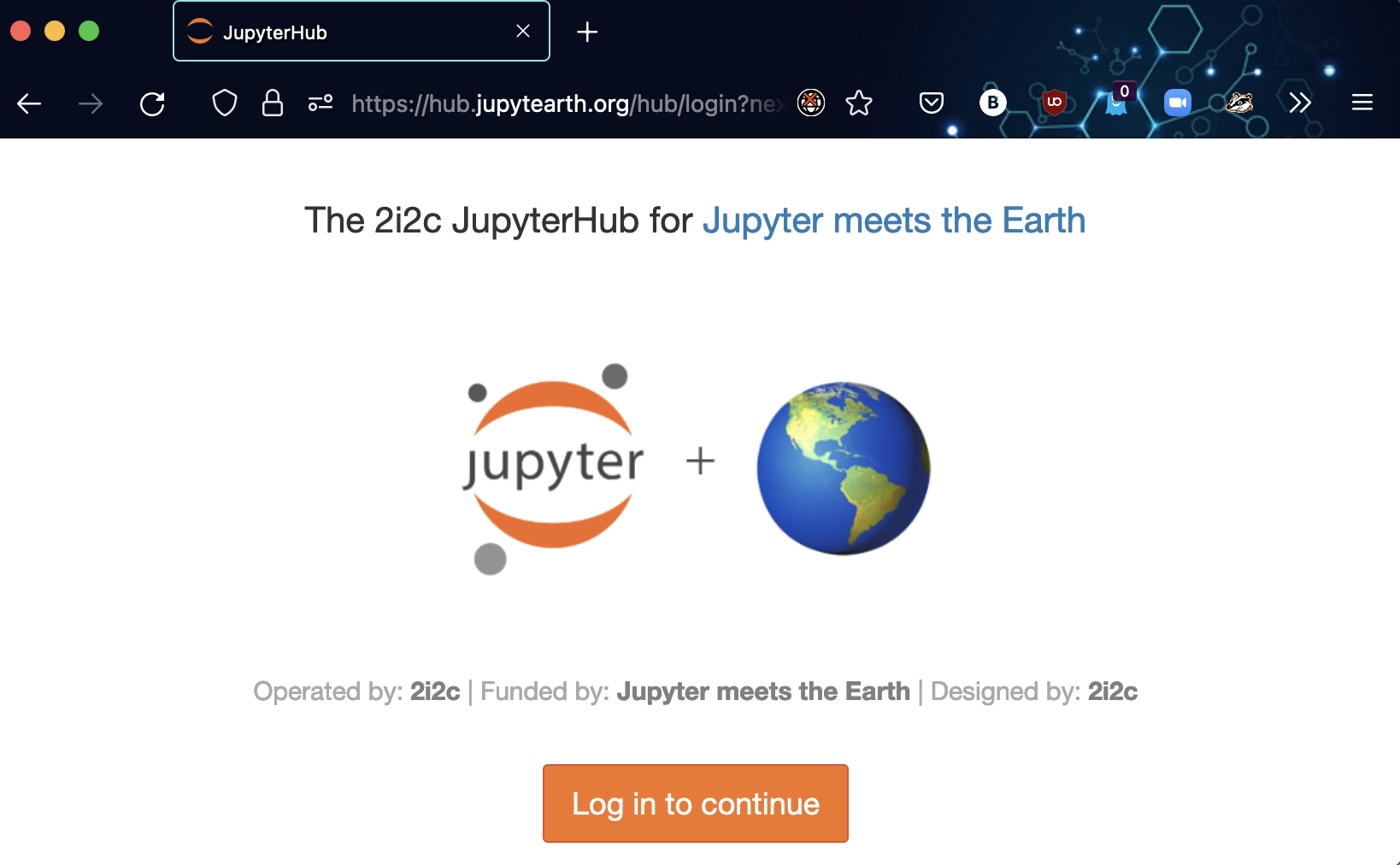 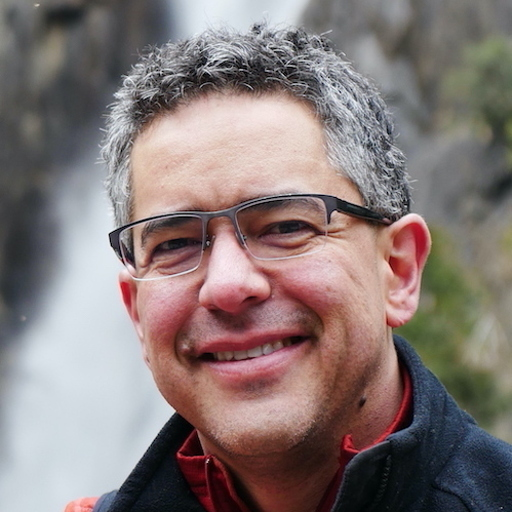 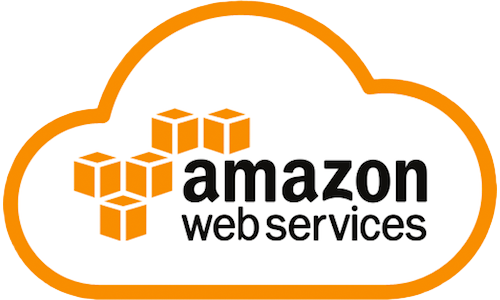 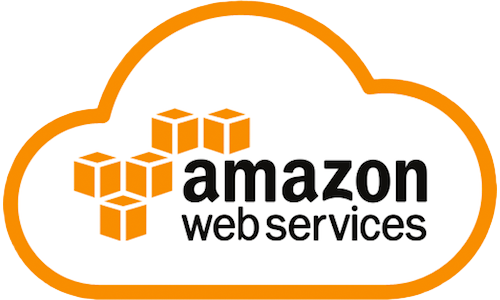 hub.cryointhecloud.com
Thank You!
@tsnow03
@fperez
@jessicaS11
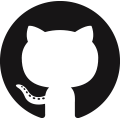 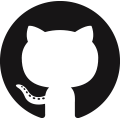 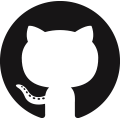 @TashaMSnow
@fperez_org
@JessicaScheick
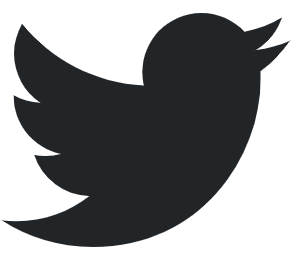 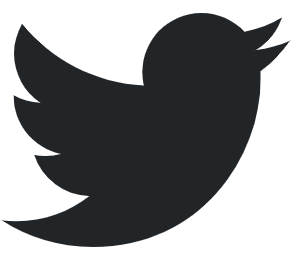 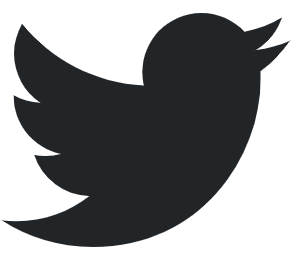 tsnow@mines.edu
fernando.perez@berkeley.edu
jbscheick@gmail.com
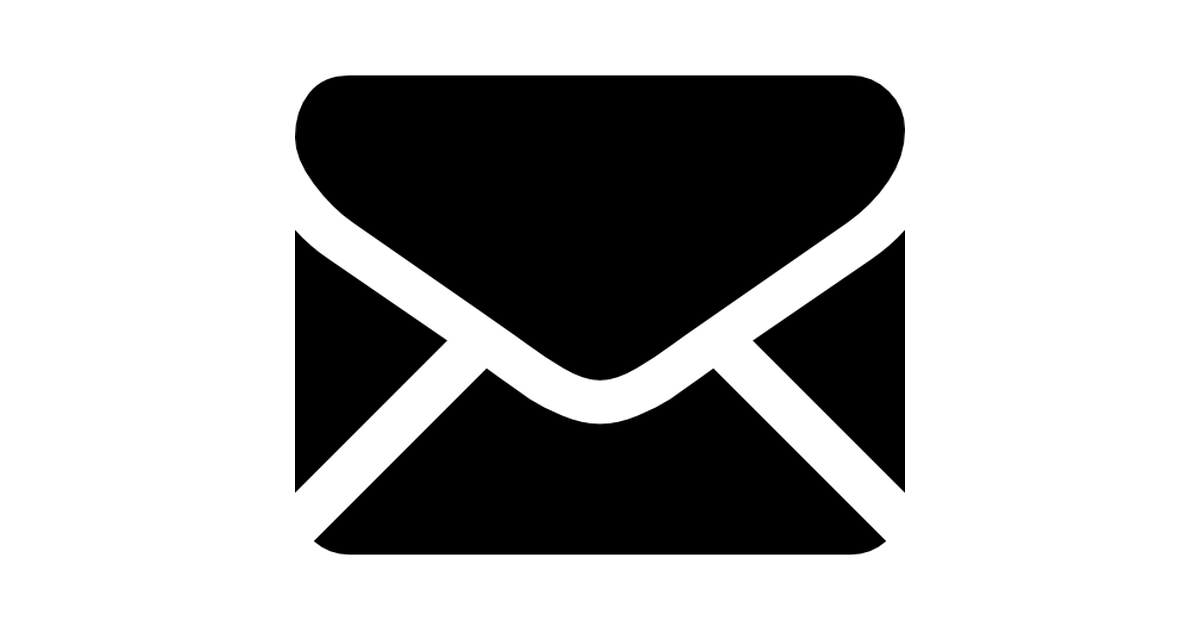 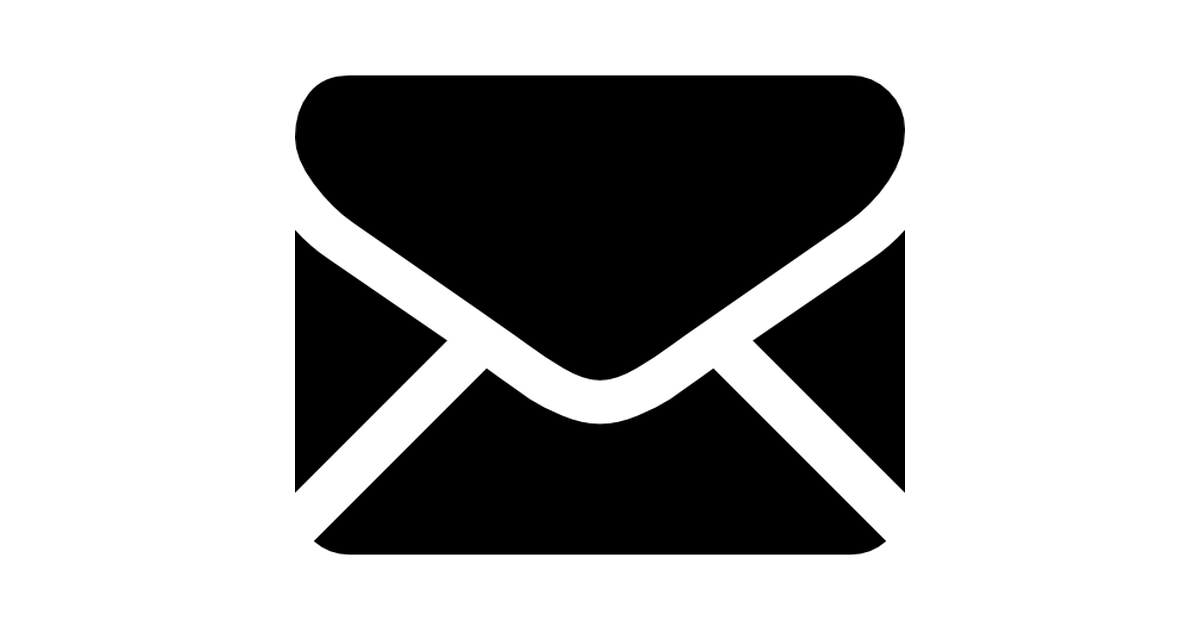 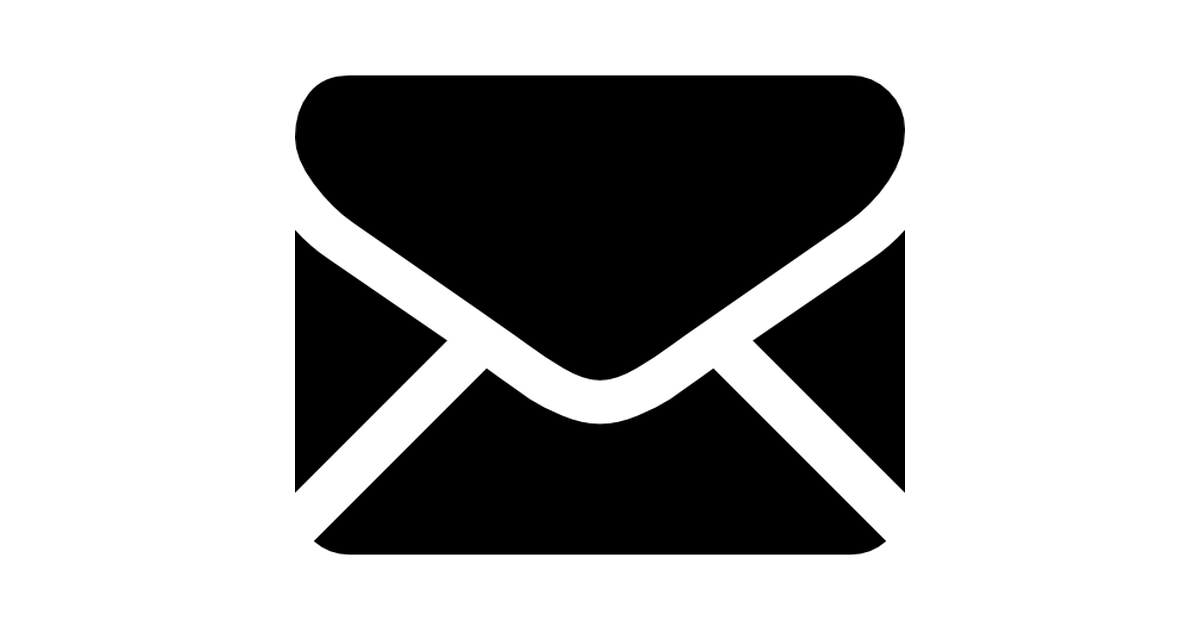 Let’s now all hop on the hub!!

hub.cryointhecloud.com